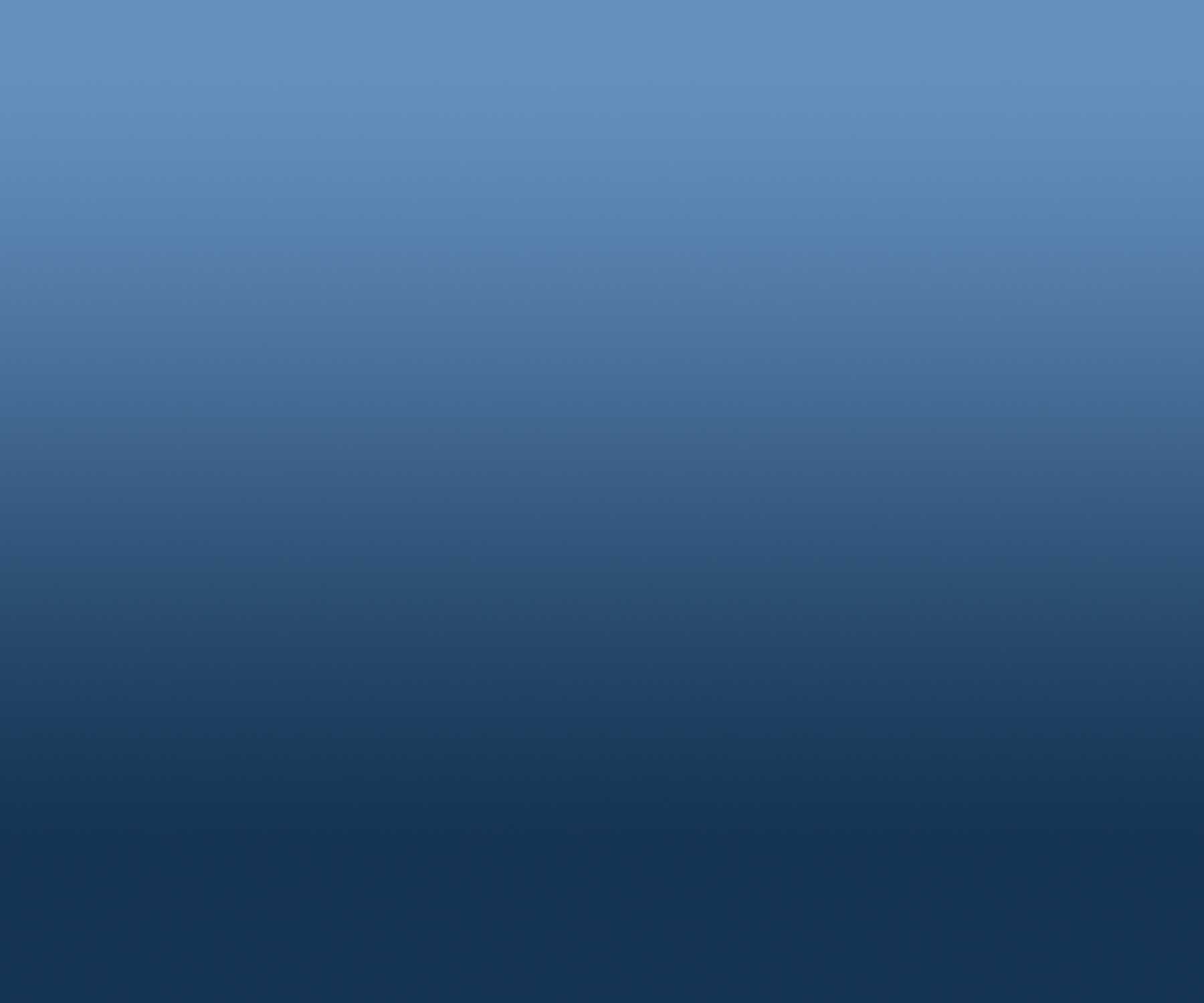 City of Palm Bay  Vulnerability AssessmentDecember 5, 2023
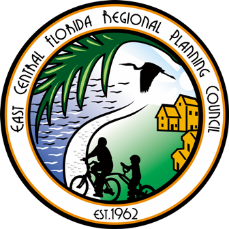 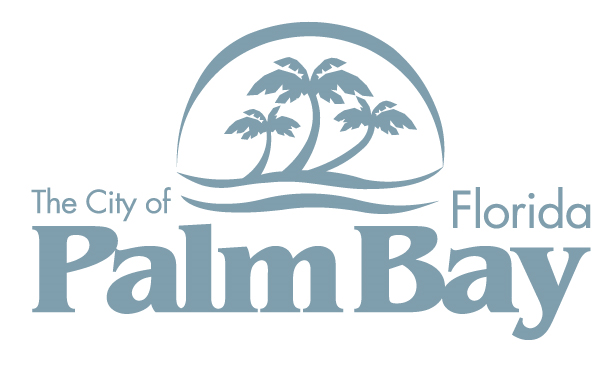 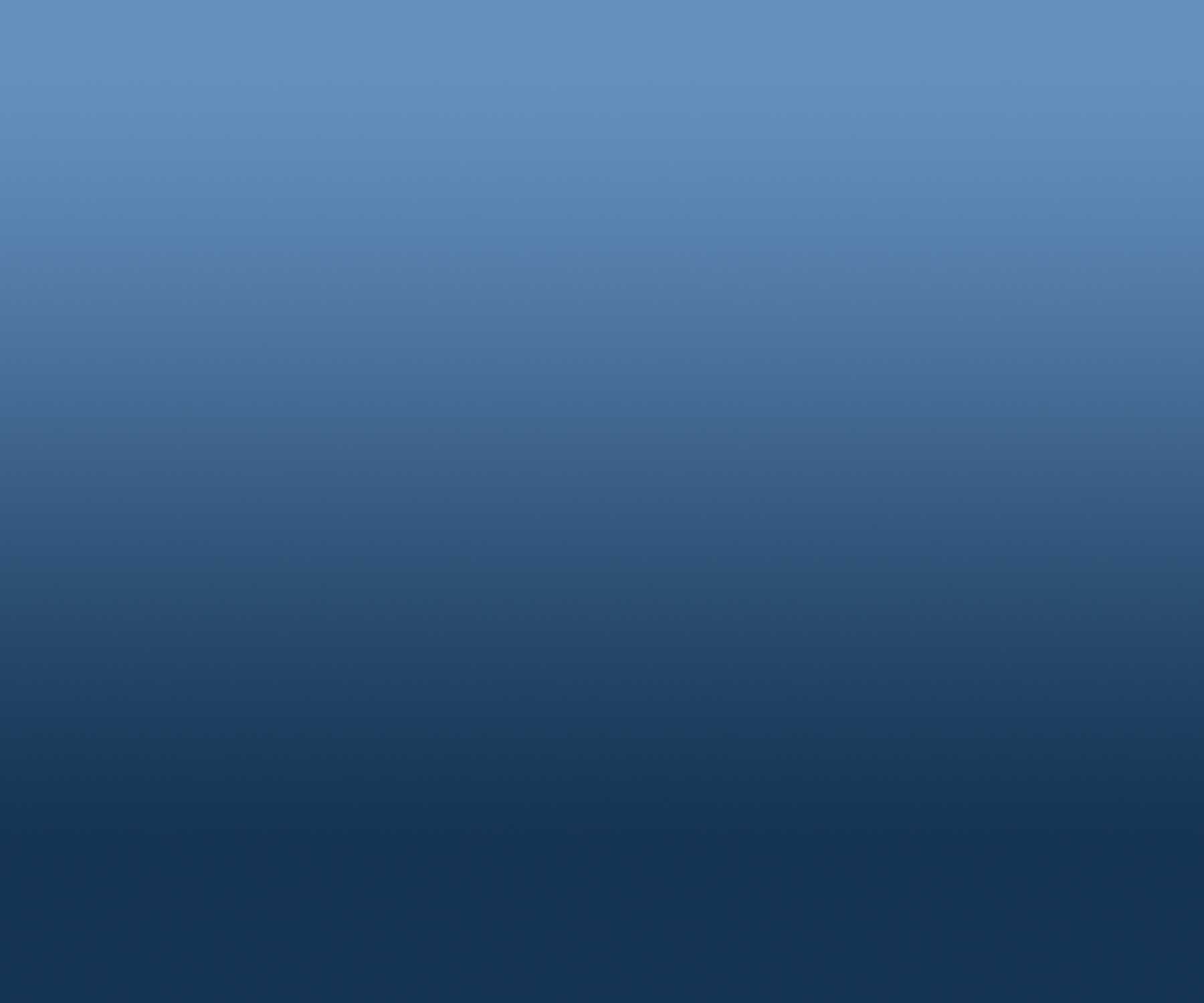 INTRODUCTIONS
About ECFRPC
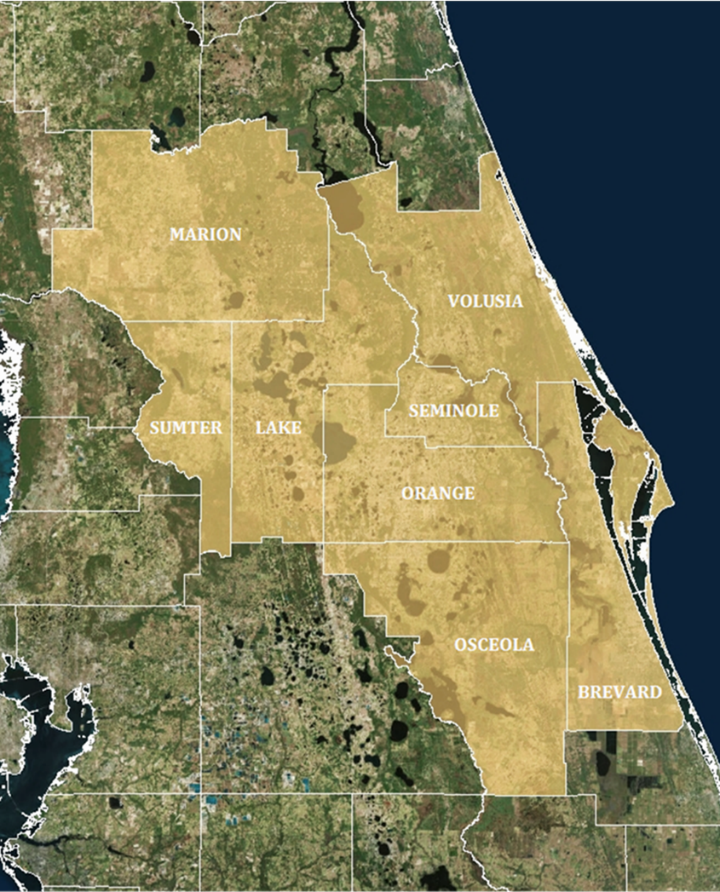 One of Florida’s 10 Regional Planning Councils

Provide Technical Assistance to Governments and Organizations within Eight Counties

This Includes Developing Resiliency Analyses and Adaptation Plans
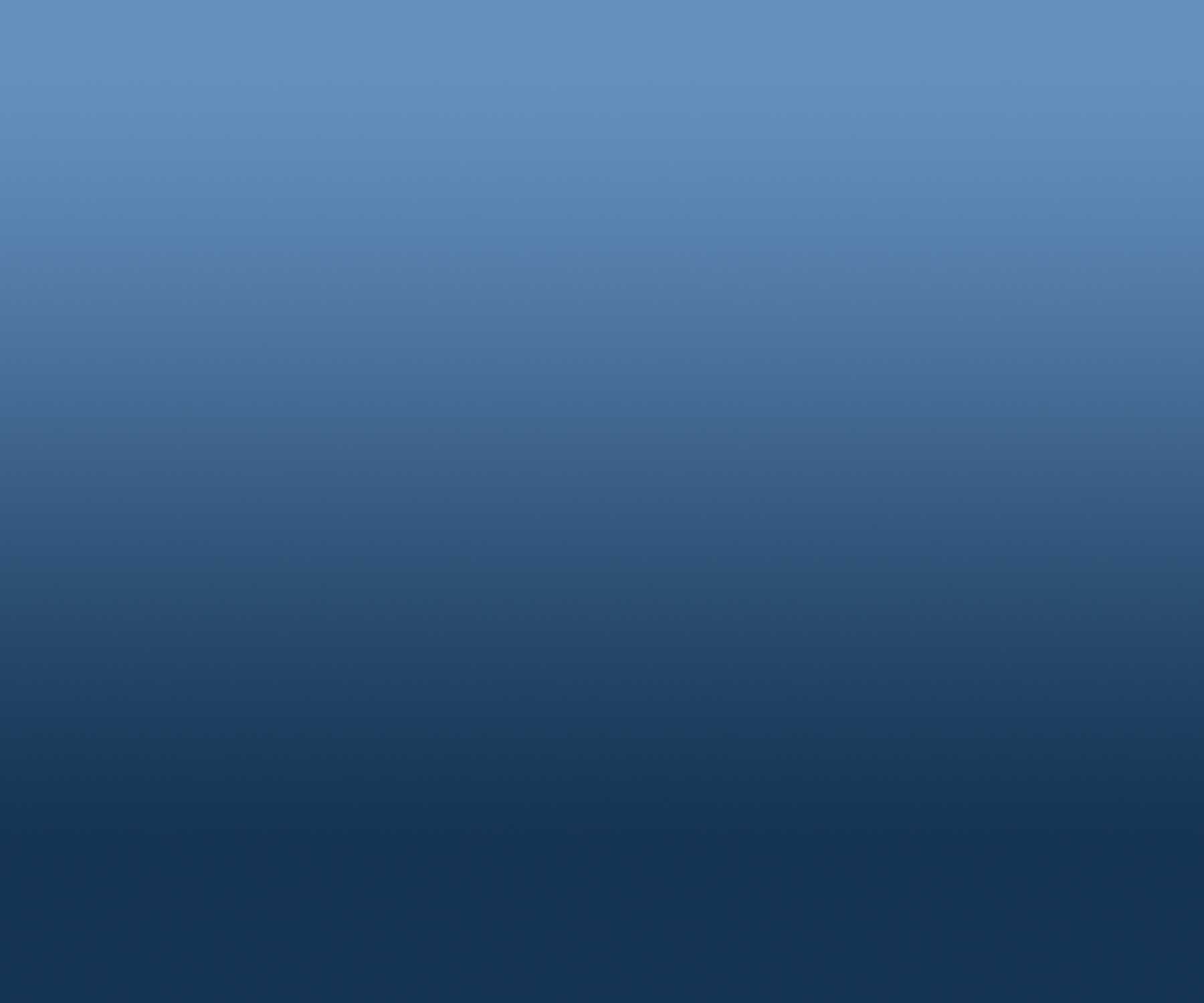 RESILIENCY FRAMEWORK
What is Resiliency?
The Ability to Bounce Forward; Absorb, Recover and Get Better in the Face of Short Term Shocks and Chronic Stressors.
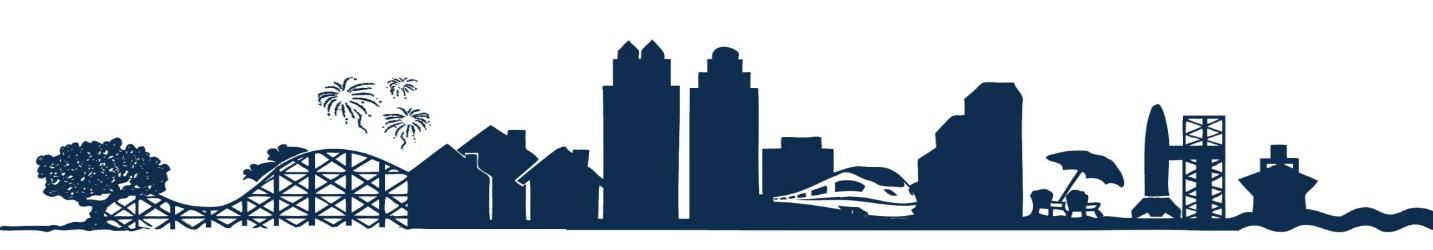 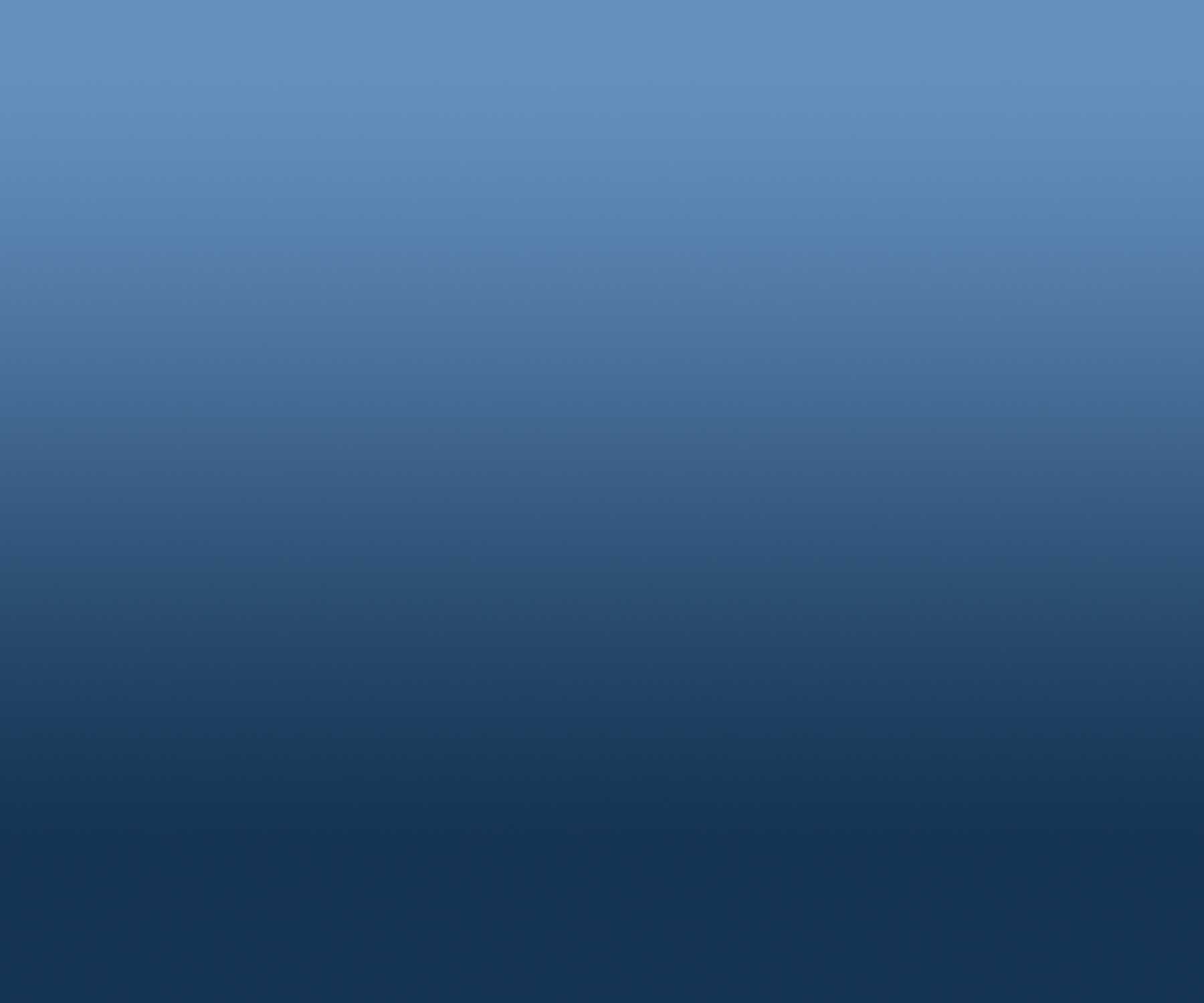 RESILIENCY FRAMEWORK
Acute Shock
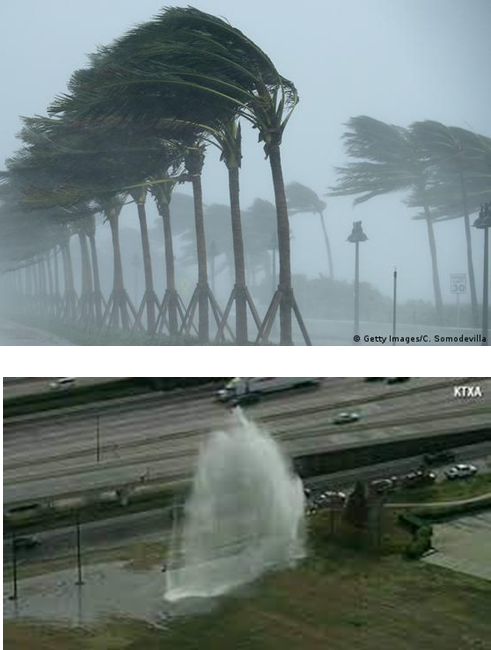 Sudden, Sharp Natural or Man-Made Event that Threatens the Immediate Well-Being of a Community
Natural Disasters
Infrastructure Failure
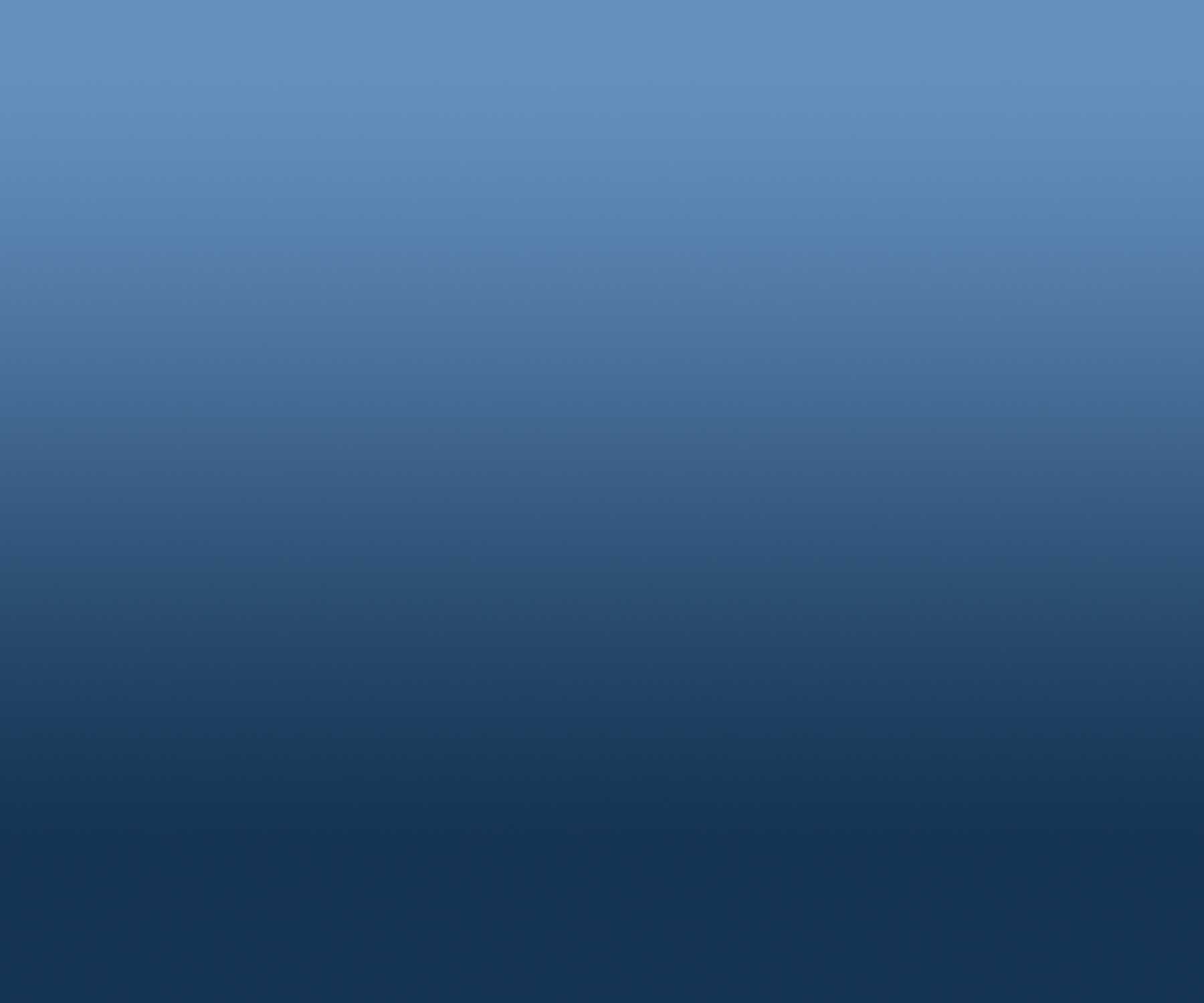 RESILIENCY FRAMEWORK
Chronic Stressor
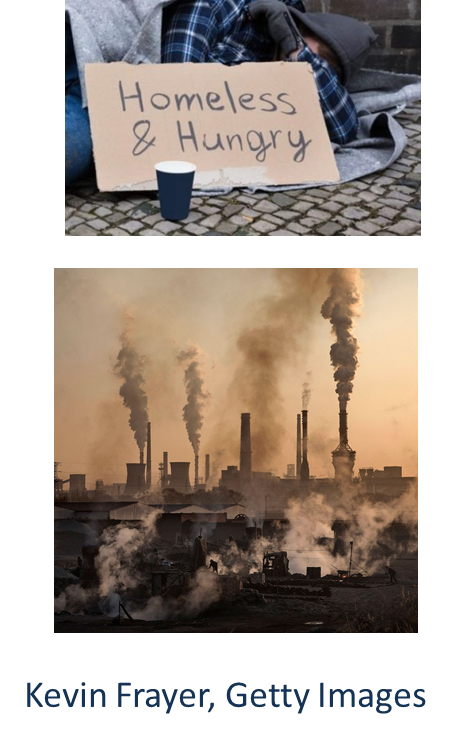 Continuous or Re-occurring Issues or Events that Impact or Weaken the Fabric of a Community on a Day to Day or Cyclical Basis
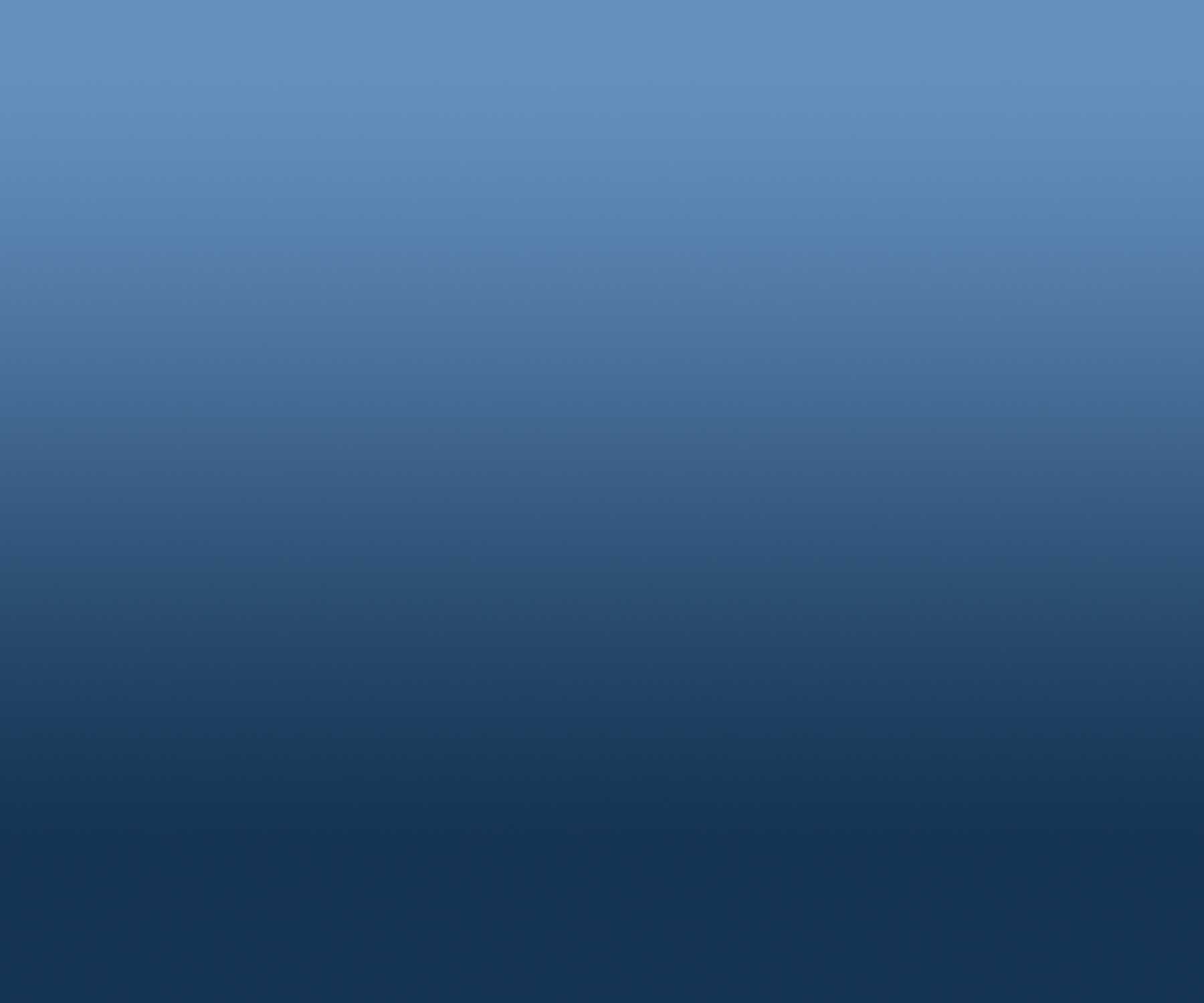 RESILIENCY FRAMEWORK
Shock and Stressors Relationship
A One-time Shock can Sometimes Exacerbate  Community Stressors and/or Uncover Vulnerabilities
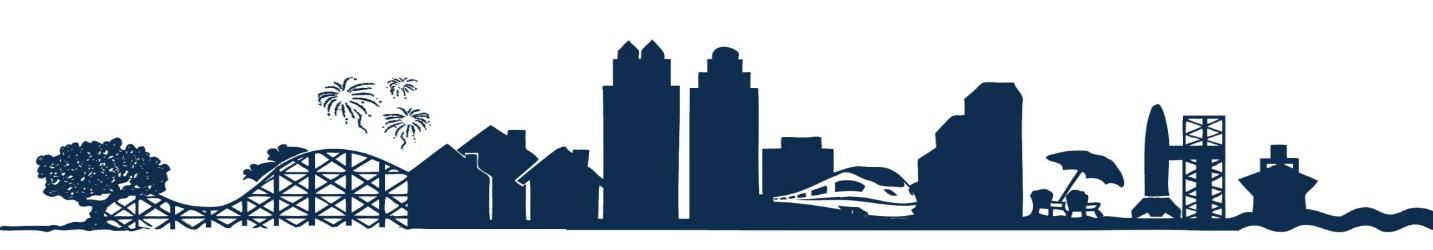 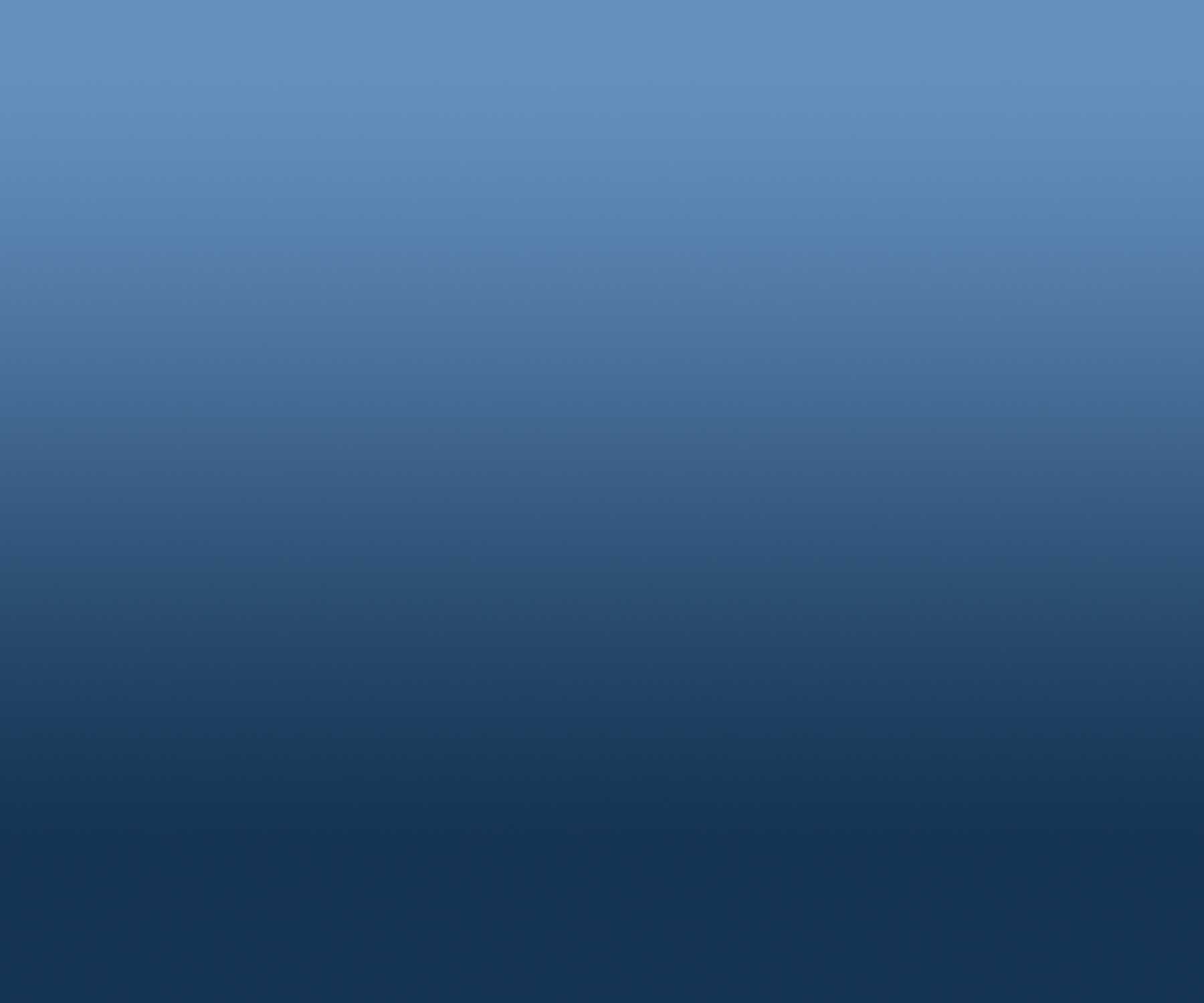 RESILIENCY FRAMEWORK
Vulnerabilities
Degree to Which a System, or Part of It, May React Adversely During The Occurrence of a Hazardous Event. 

Identifying and Addressing Vulnerabilities can Help to Make  a Community More Resilient to Shocks and Stressors
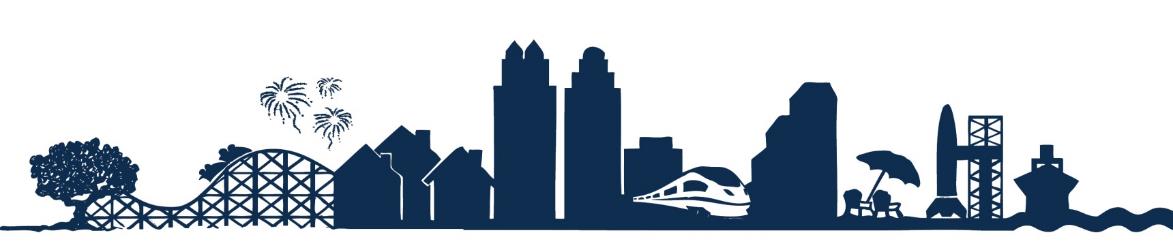 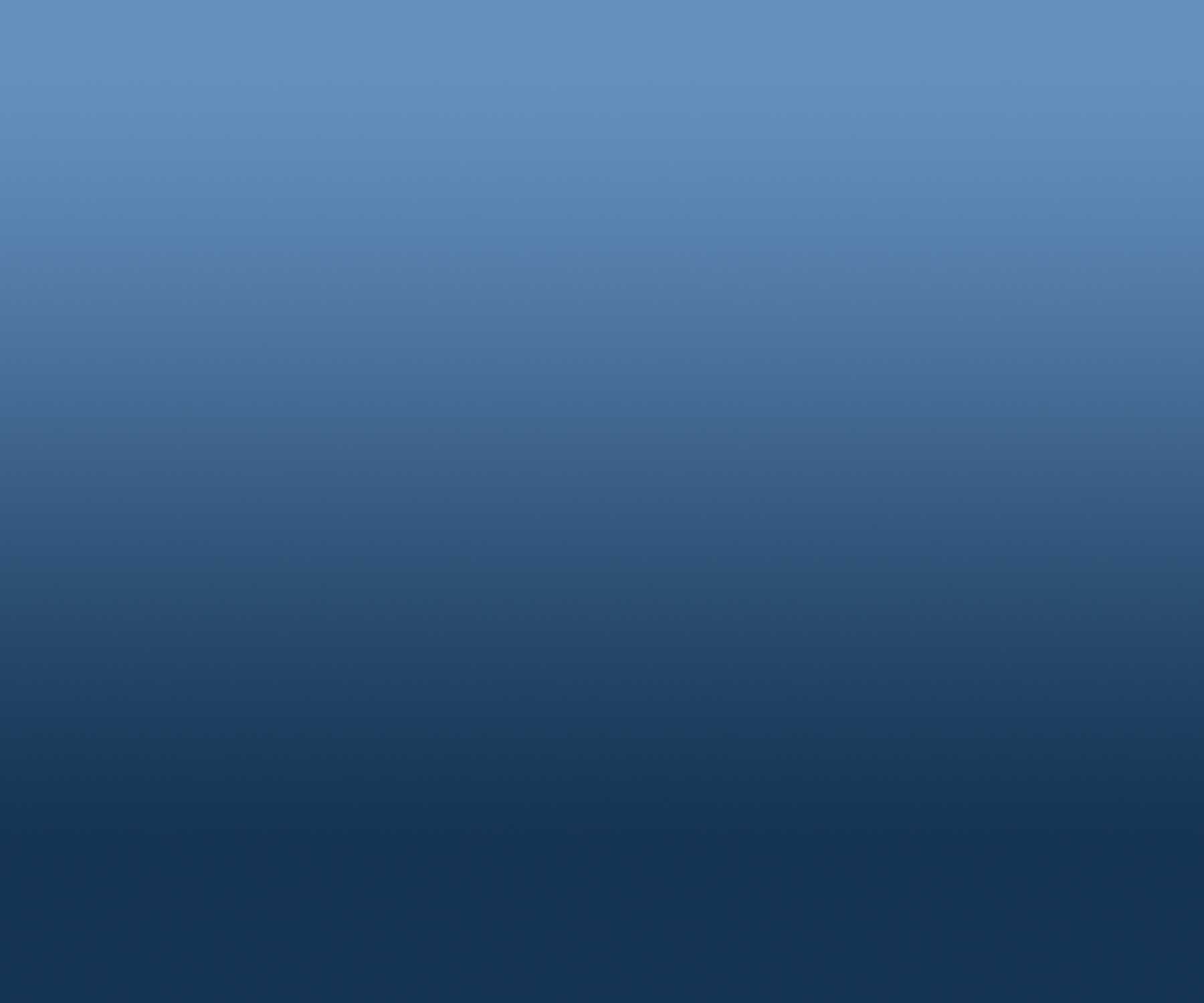 RESILIENT FLORIDA PROGRAM
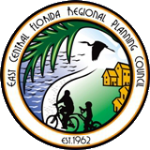 F.S. Section 380.093
State is Particularly Vulnerable to Adverse Impacts from Flooding Resulting from Increases in Frequency and Duration of Rainfall Events, Storm Surge from More Frequent and Severe Weather Systems, and Sea Level Rise. 
Such Adverse Impacts Pose Economic, Social, Environmental, and Public Health and Safety Challenges. 
To Address These Challenges, Funding Should be Allocated in a Manner that Prioritizes Addressing the Most Significant Risks.
RESILIENT FLORIDA PROGRAM
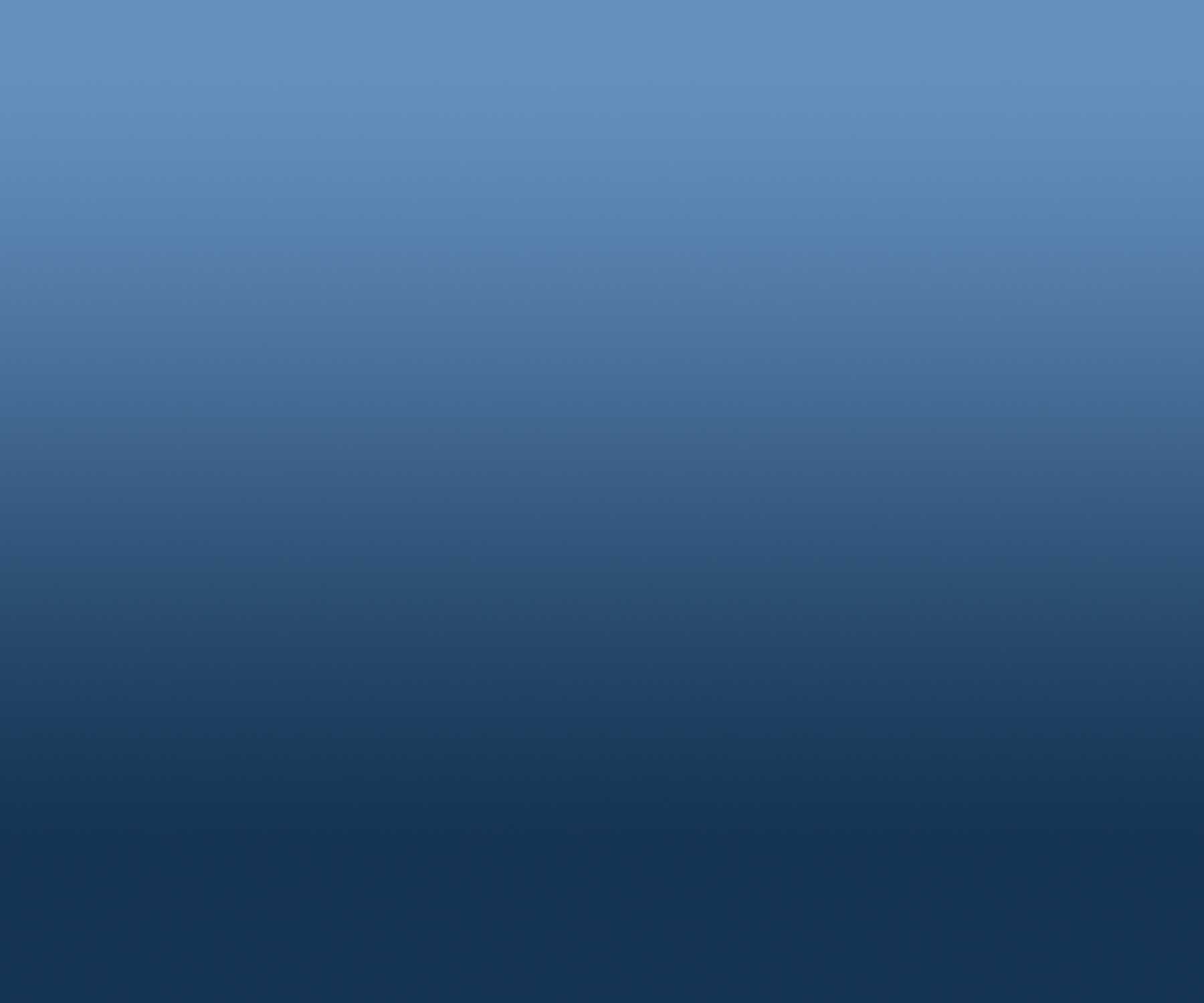 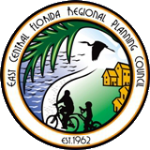 Vulnerability Assessment Components
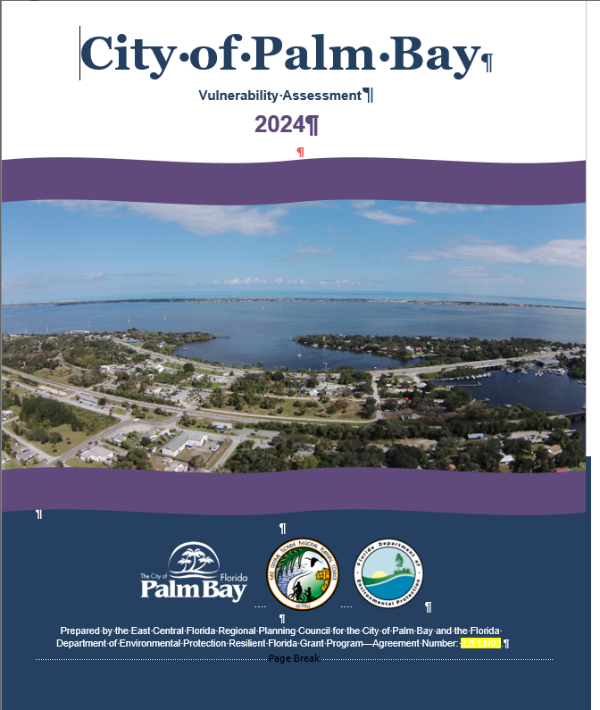 Critical Asset Inventory and Data

Exposure Analysis

Sensitivity Analysis

Public Engagement 

Report, Maps, and Tables
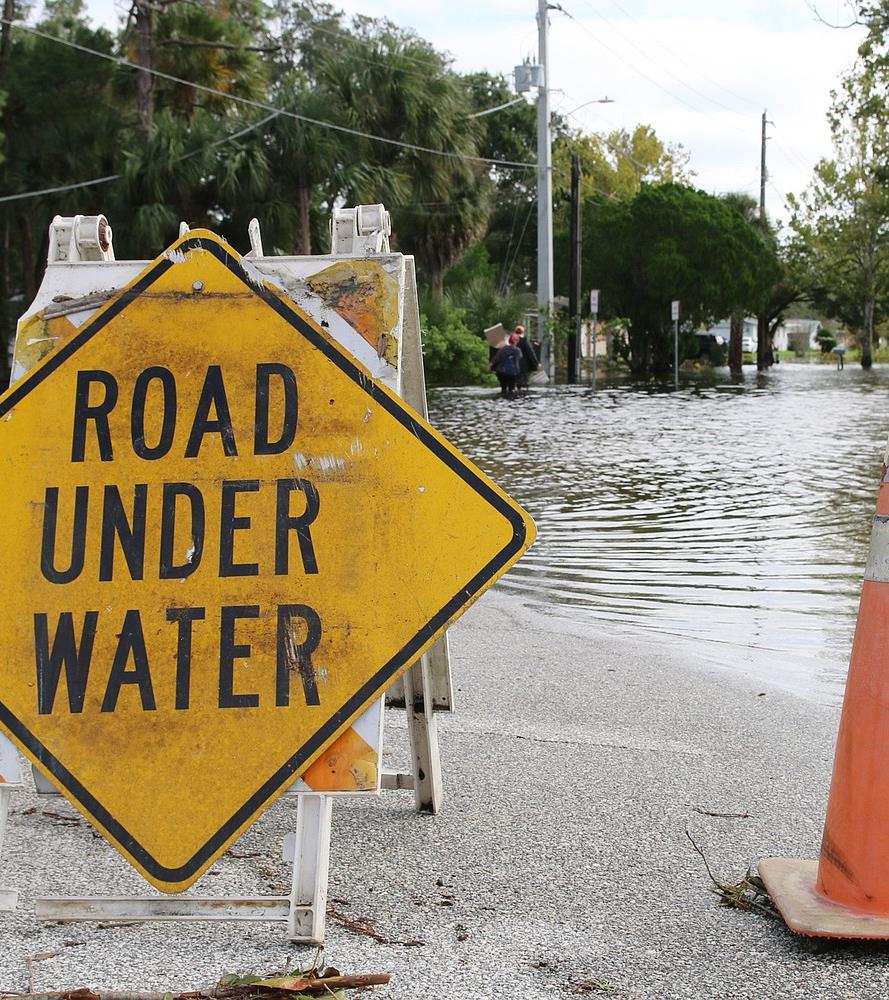 Critical Assets/Data 
The Project Team, in Coordination with the Local Government, Should Research and Compile Data Needed to Perform The VA, Including: (1) Critical/Regionally Significant Assets; (2) Topographic Data; and (3) Flood Scenario-related Data.
[Speaker Notes: This vulnerability assessment includes: an inventory of critical assets (including regionally significant assets) that are essential for critical government and business functions; national security; public health and safety; the economy; flood and storm protection; water quality management; and wildlife habitat management—as well as the vulnerability and risk to each asset.]
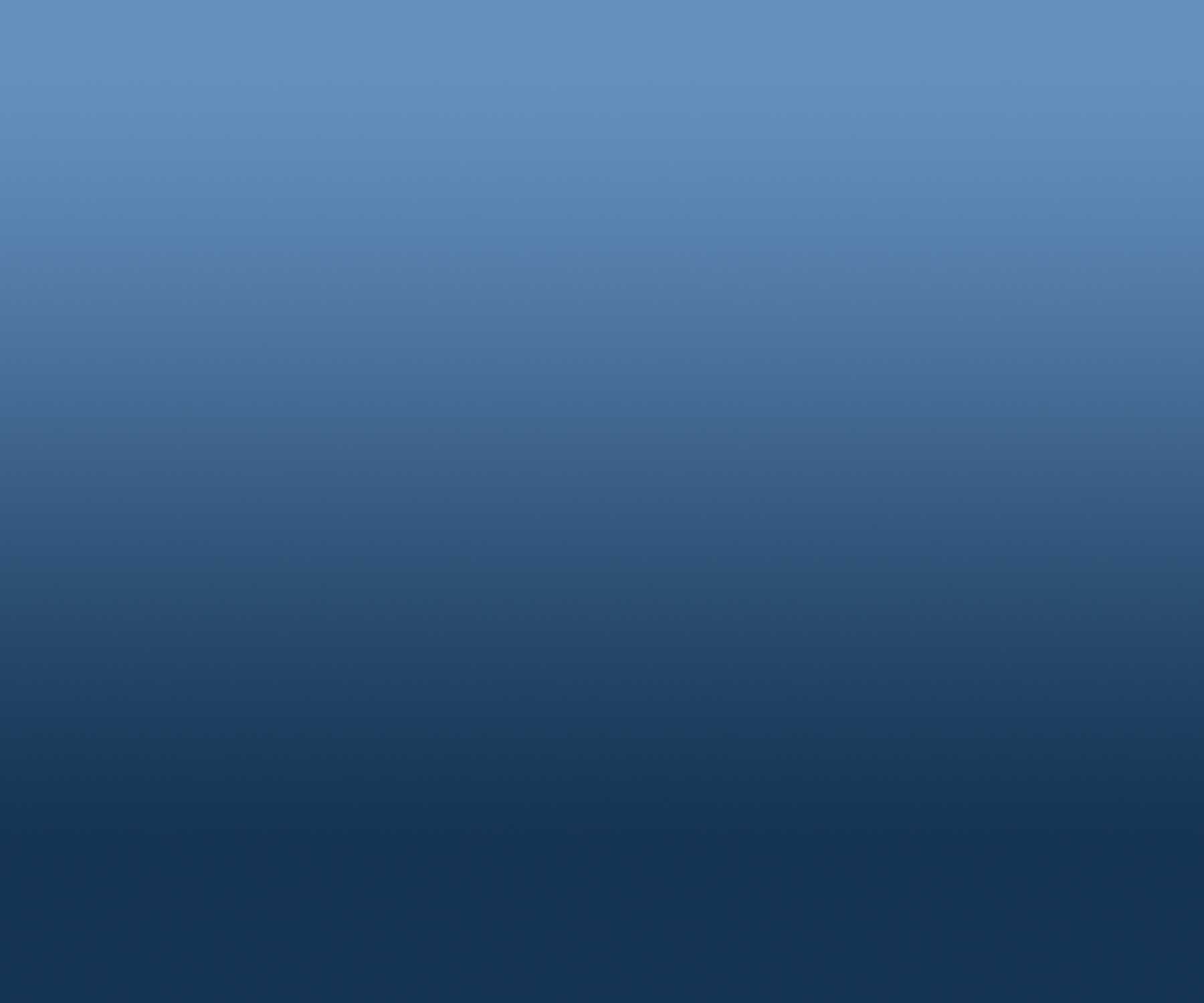 ASSESSMENT COMPONENTS
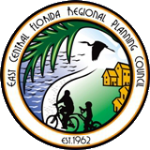 Critical Assets Inventory
Transportation Assets and Evacuation Routes: Airports, Bridges, Bus Terminals, Ports, Major Roadways, Marinas, Rail Facilities, and Railroad Bridges

Critical Infrastructure:  Wastewater Treatment Facilities and Lift Stations, Stormwater Treatment Facilities and Pump Stations, Drinking Water Facilities, Water Utility Conveyance Systems, Electric Production and Supply Facilities, Solid and Hazardous Waste Facilities, Military Installations, Communications Facilities, and Disaster Debris Management Sites
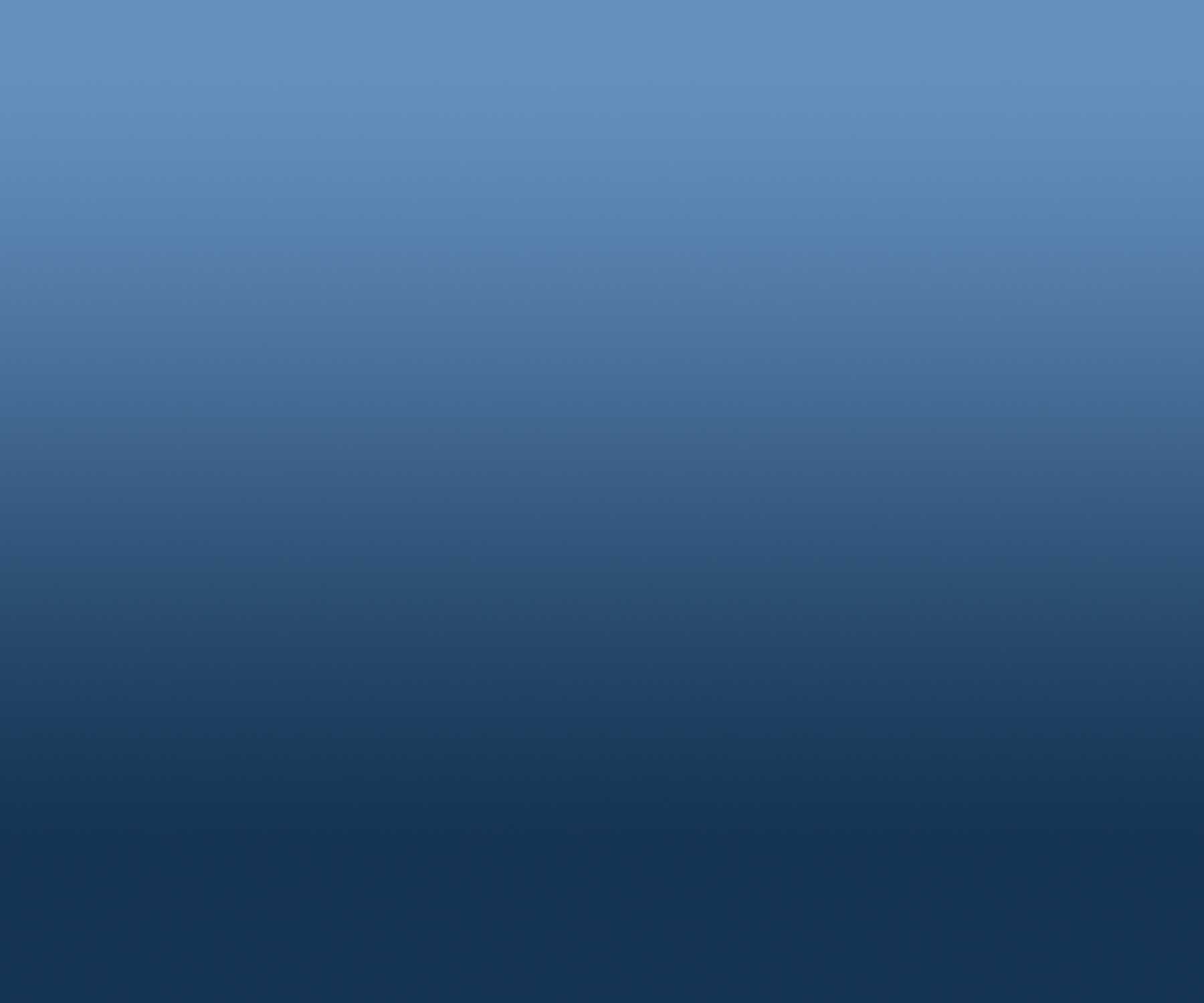 ASSESSMENT COMPONENTS
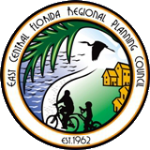 Critical Assets Inventory
Critical Community And Emergency Facilities: Schools, Colleges, Universities, Community Centers, Correctional Facilities, Disaster Recovery Centers, Emergency Medical Service Facilities, Emergency Operation Centers, Fire Stations, Health Care Facilities, Hospitals, Law Enforcement Facilities, Local Government Facilities, Logistical Staging Areas, Affordable Public Housing, Risk Shelter Inventory, and State Government Facilities

Natural, Cultural, And Historical Resources: Conservation Lands, Parks, Shorelines, Surface Waters, Wetlands, and Historical and Cultural Assets
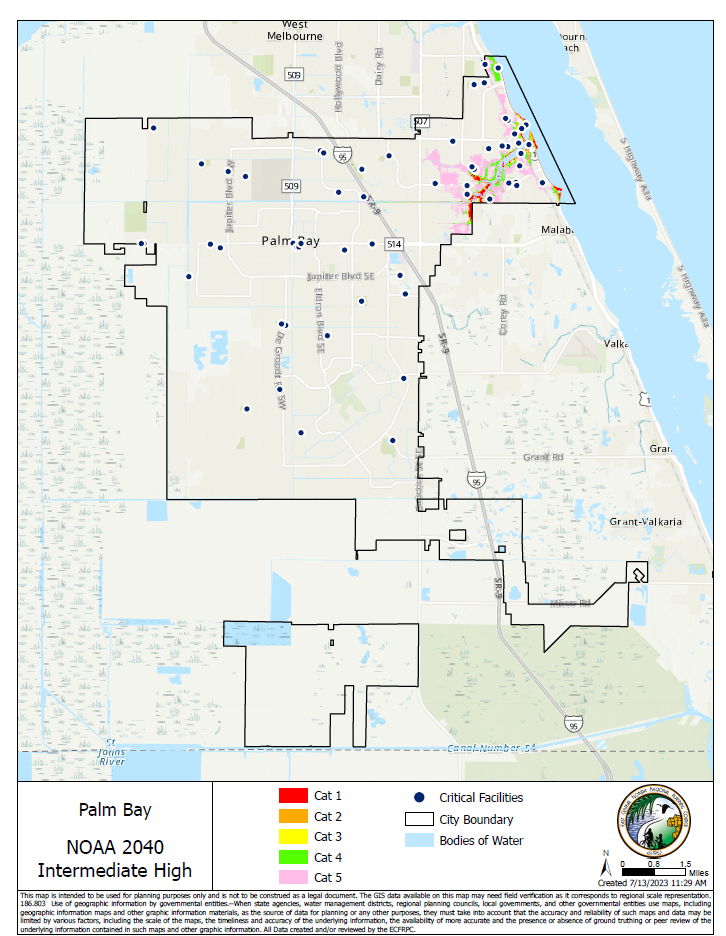 Exposure Analysis:
Identifies Baseline Risk and Allows a Community to Understand Those Risks in Terms of Spatial Extent and Level of Exposure.
ASSESSMENT COMPONENTS
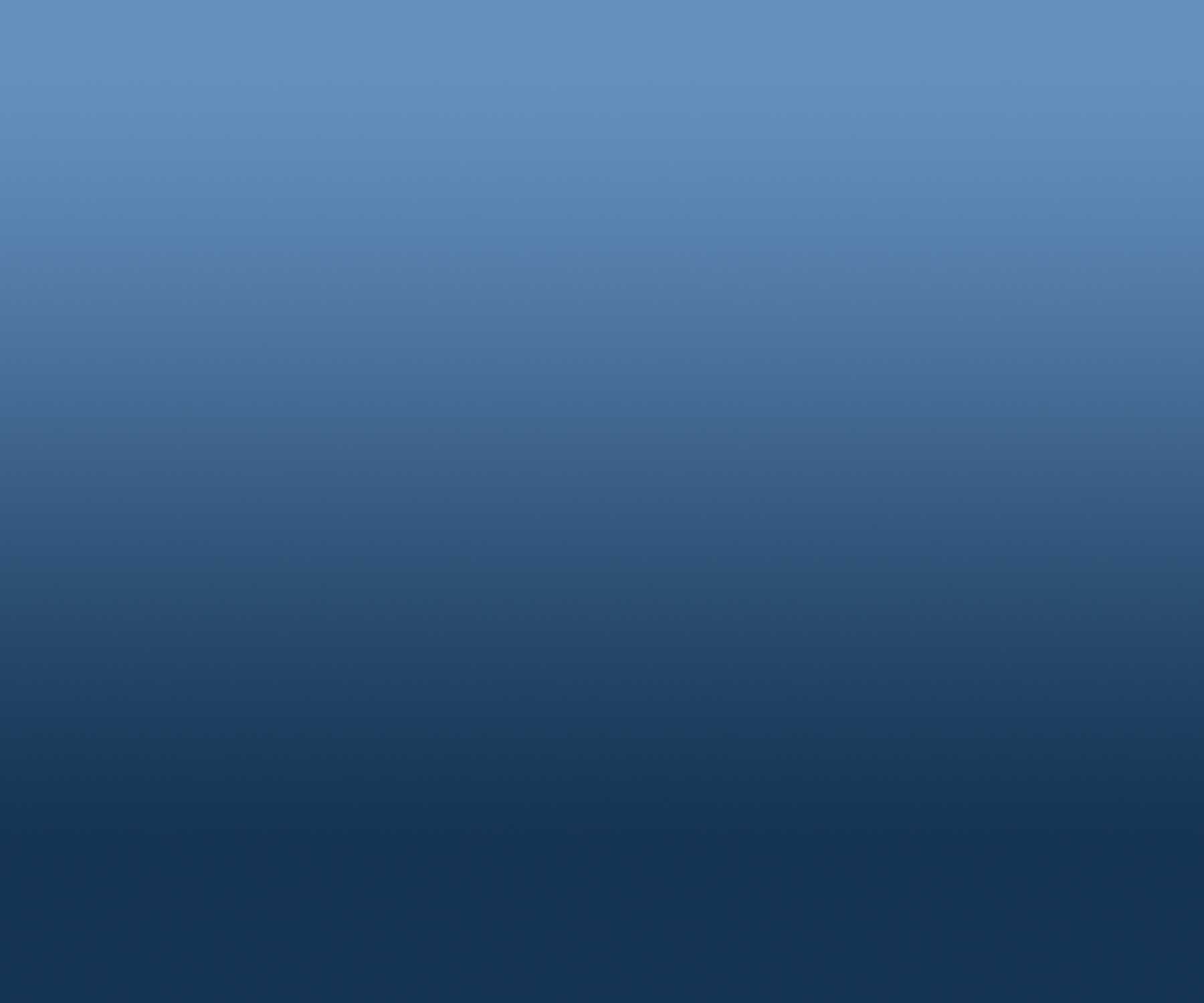 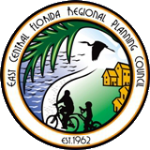 Exposure Analysis
Two Planning Horizons
2040
2070
NOAA SLR Projections
Intermediate-Low (2017)
Intermediate-High (2017)
Storm Surge
Equal or Exceed the Current 100-year Flood Event
ASSESSMENT COMPONENTS
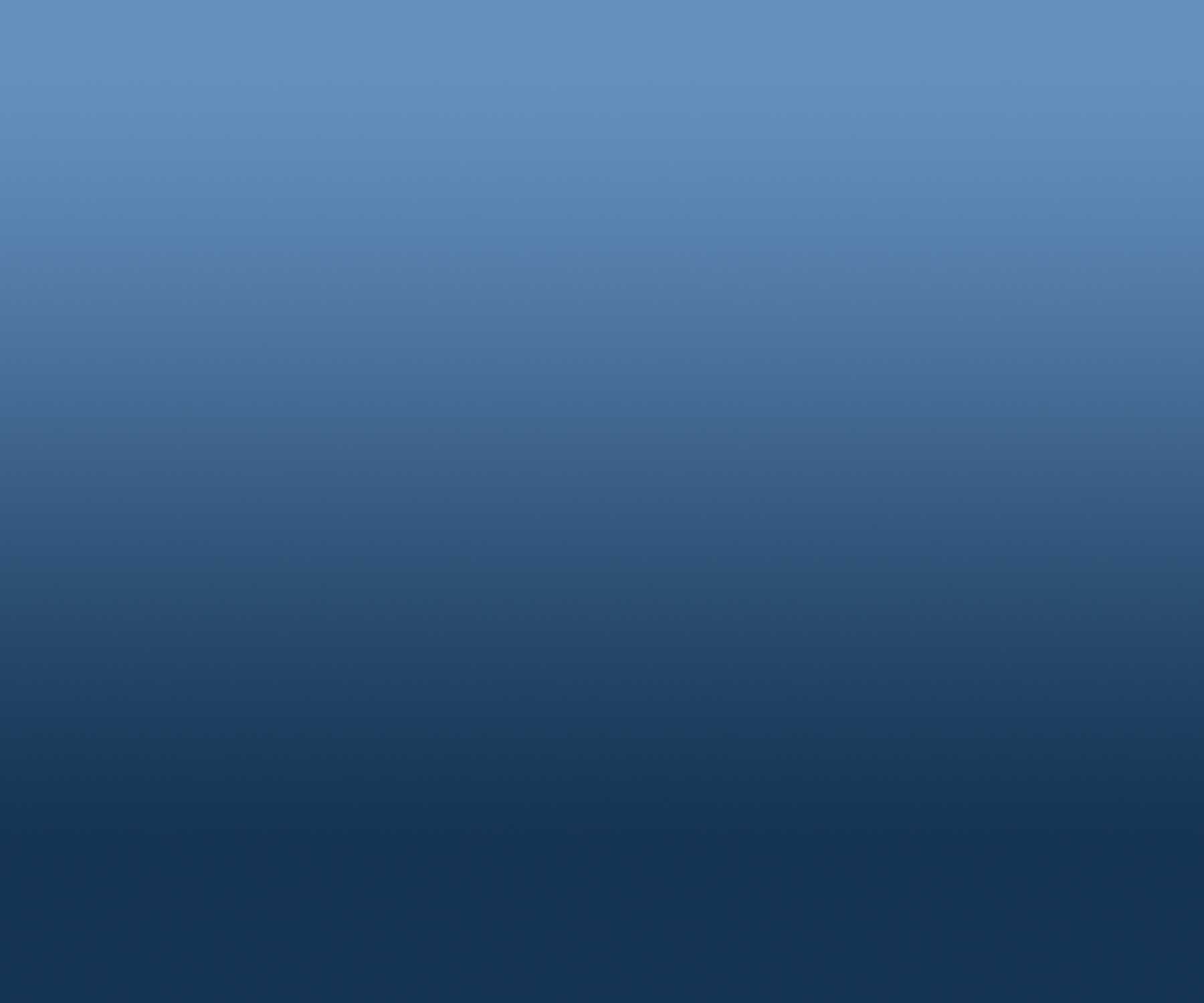 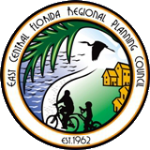 Exposure Analysis
100-year storm
500-year storm
Rainfall-induced Flooding (FEMA)
Depth
Number of Tidal Flood Days
Tidal Days
What’s Next?
Economic Corridors Exposure Analysis
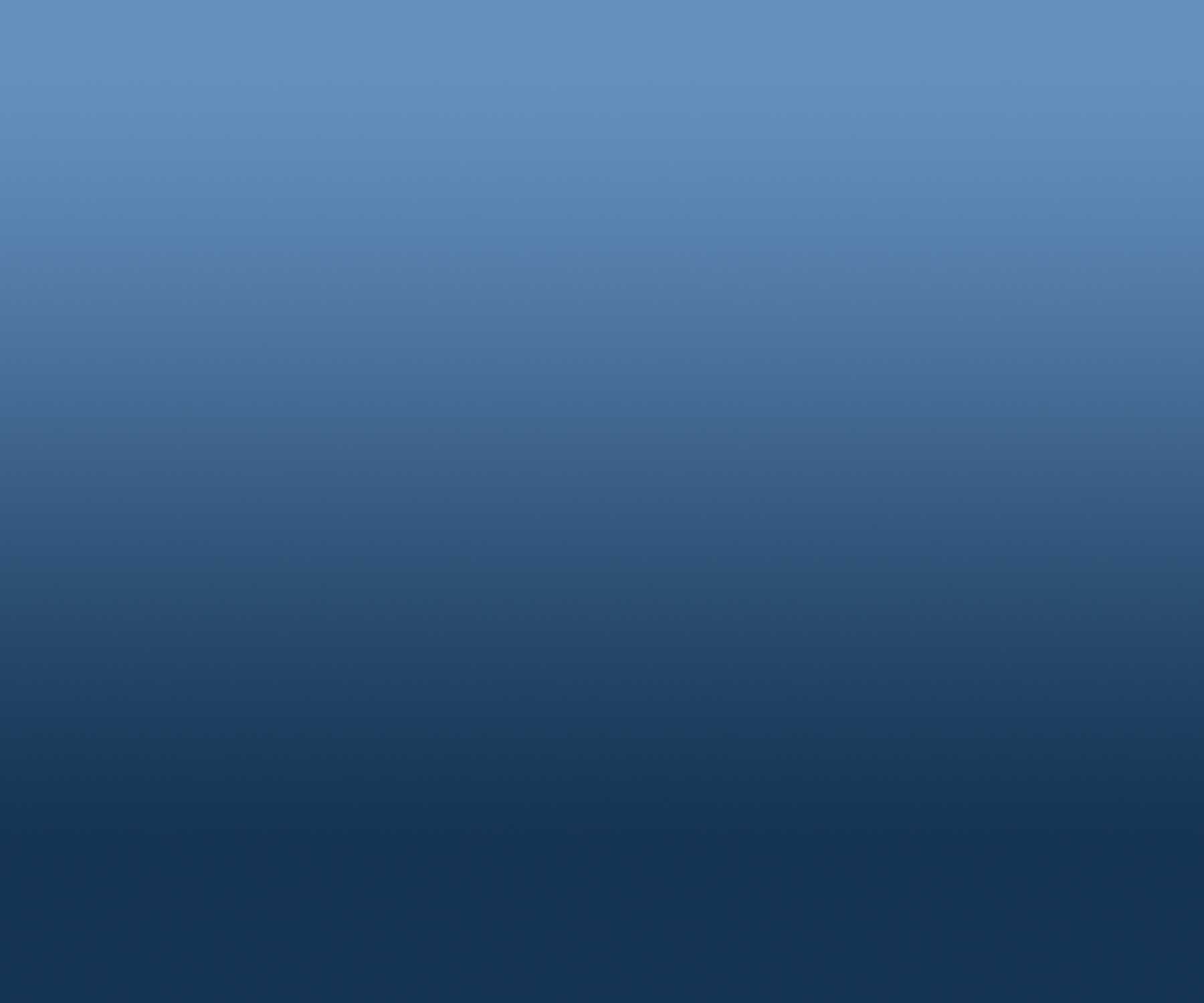 EXPOSURE ANALYSIS
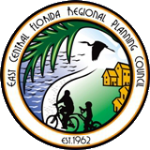 NOAA Sea Level Rise Projections
Intermediate High
6.08 ft.
Minimum by 2100 (2017 NOAA)
Intermediate Low
1.75 ft.
Minimum by 2100 (2017 NOAA)
[Speaker Notes: According to the 2022 Global and Regional Sea Level Rise Scenarios for the United States technical report by NOAA, the range includes a minimum rise of 1.75 (0.5m) feet by 2100 with an upper range of 6.08 (1.85m) feet by 2100 for the Contiguous United States.]
EXPOSURE ANALYSIS
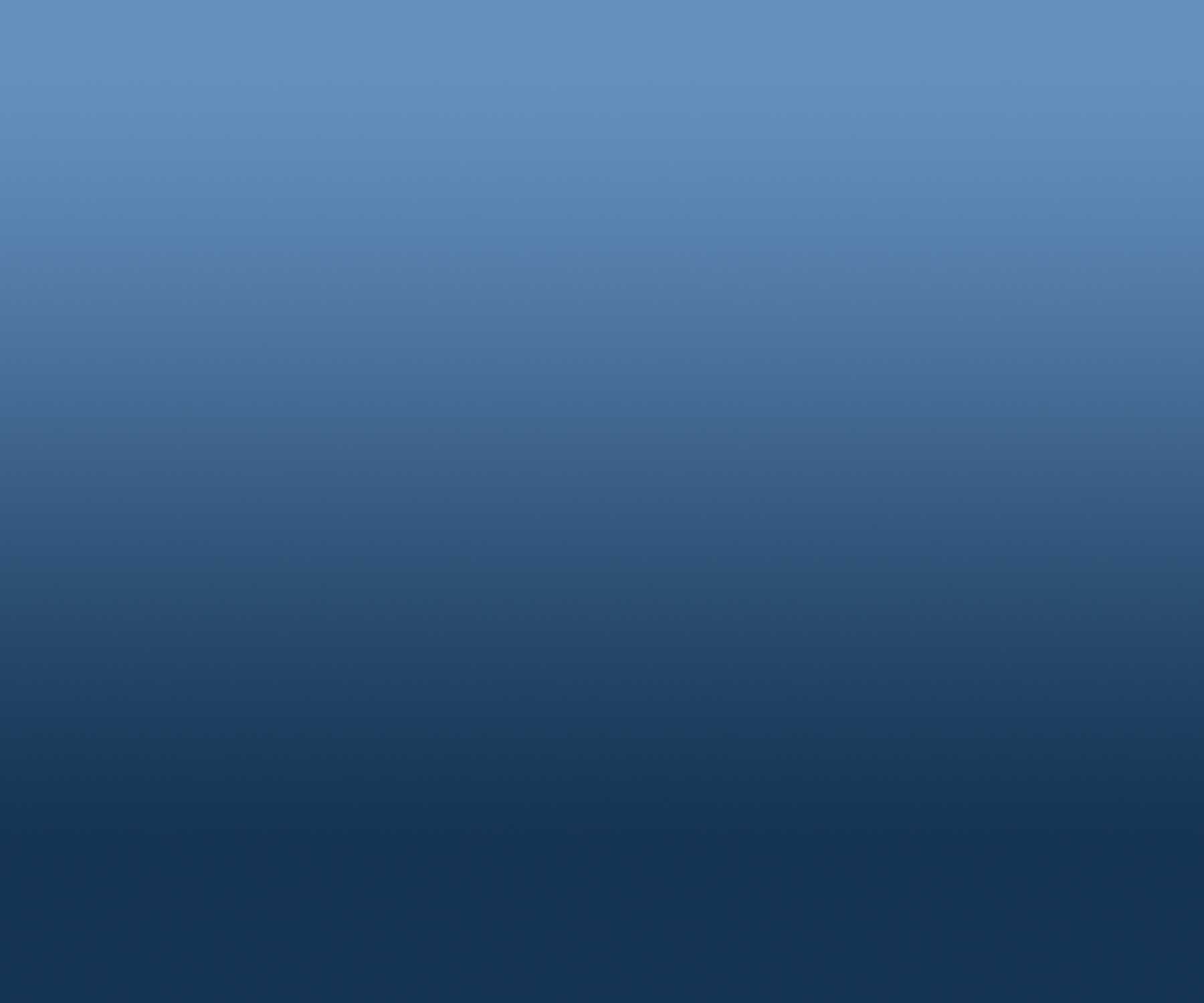 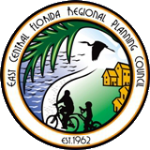 Sea Level Rise + Storm Surge (2040)
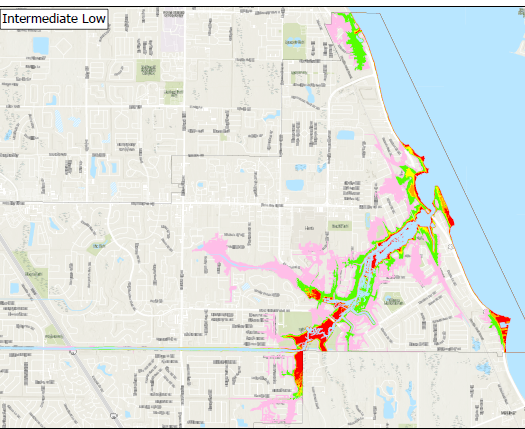 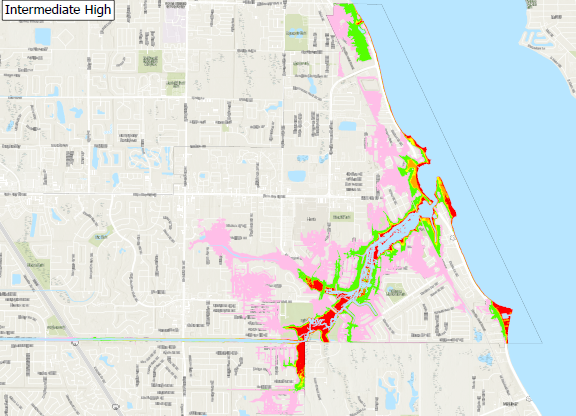 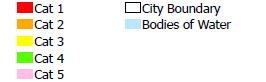 EXPOSURE ANALYSIS
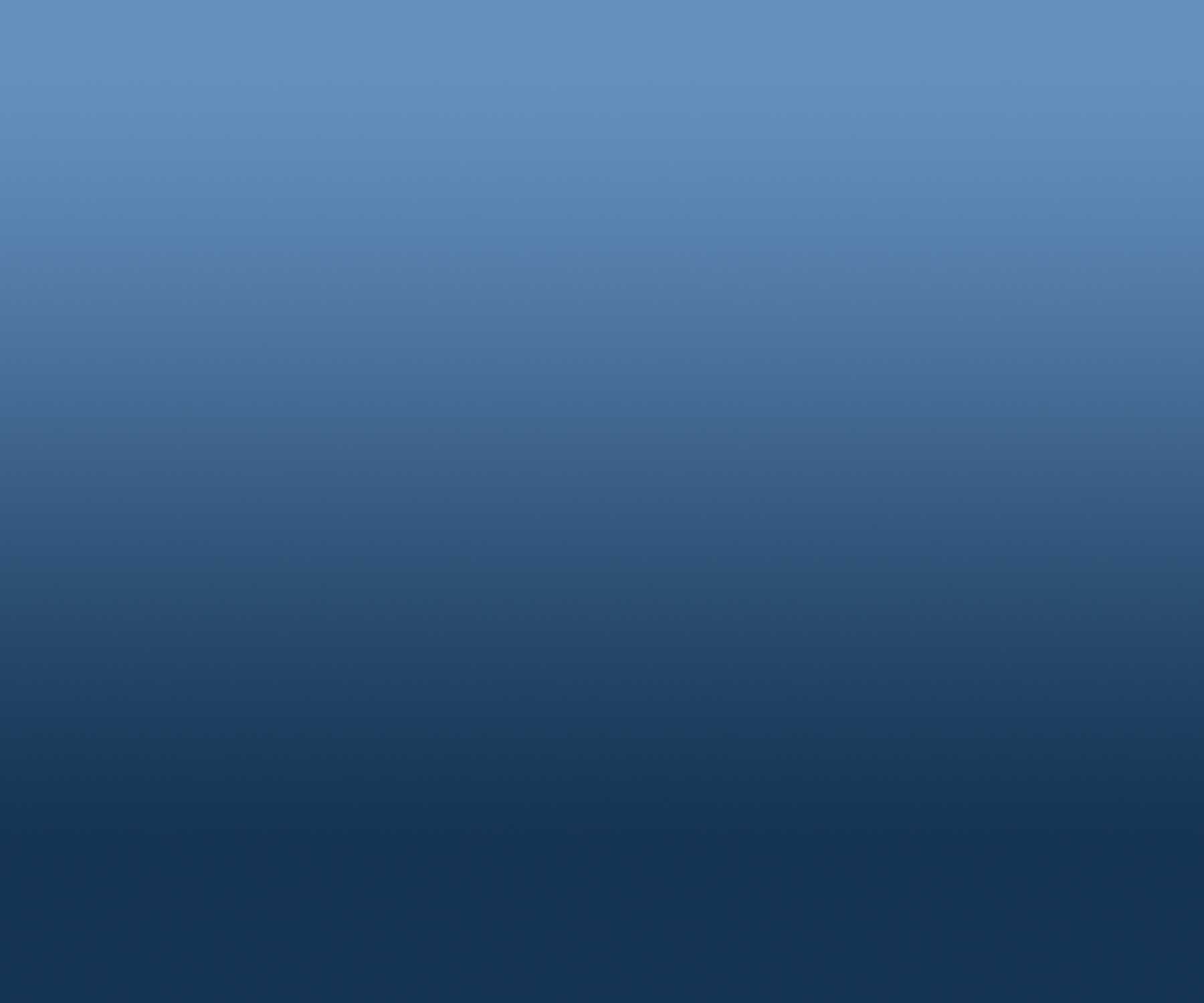 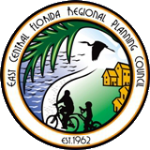 Sea Level Rise + Storm Surge (2070)
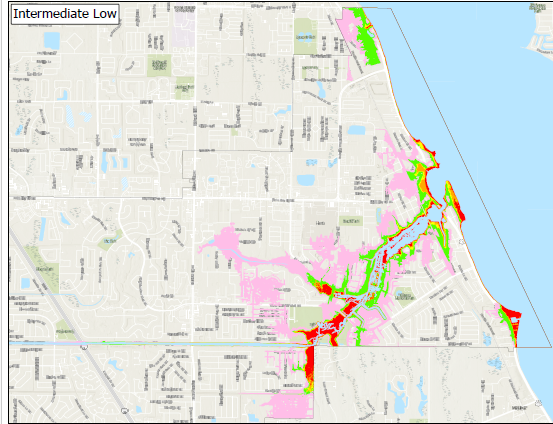 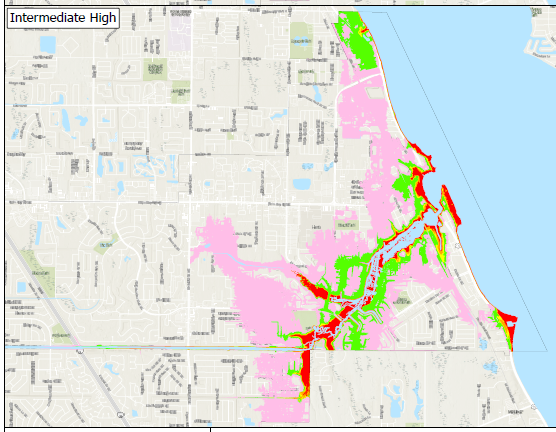 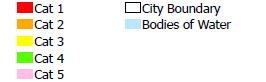 EXPOSURE ANALYSIS
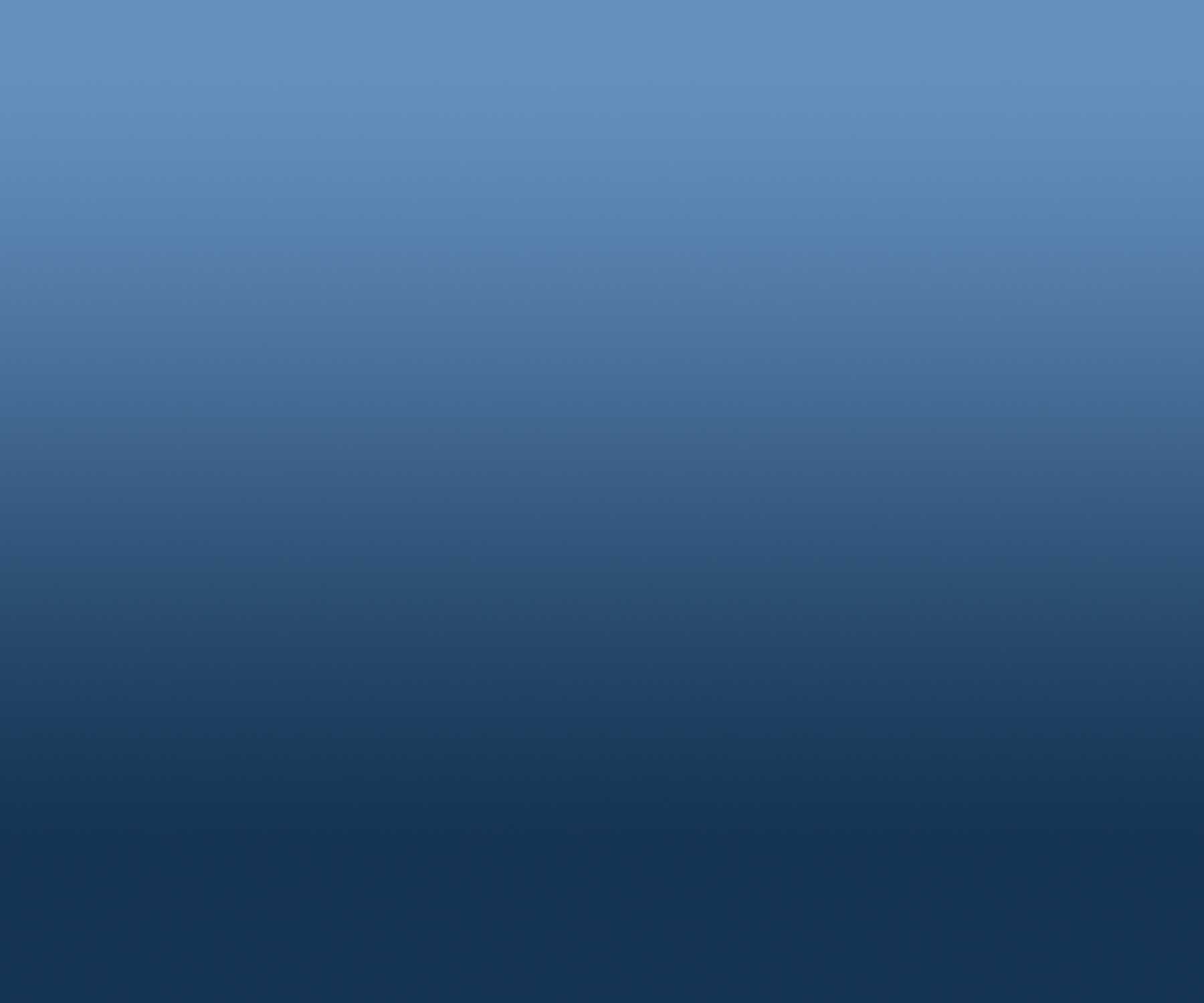 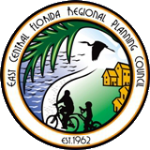 FEMA Flood Zones
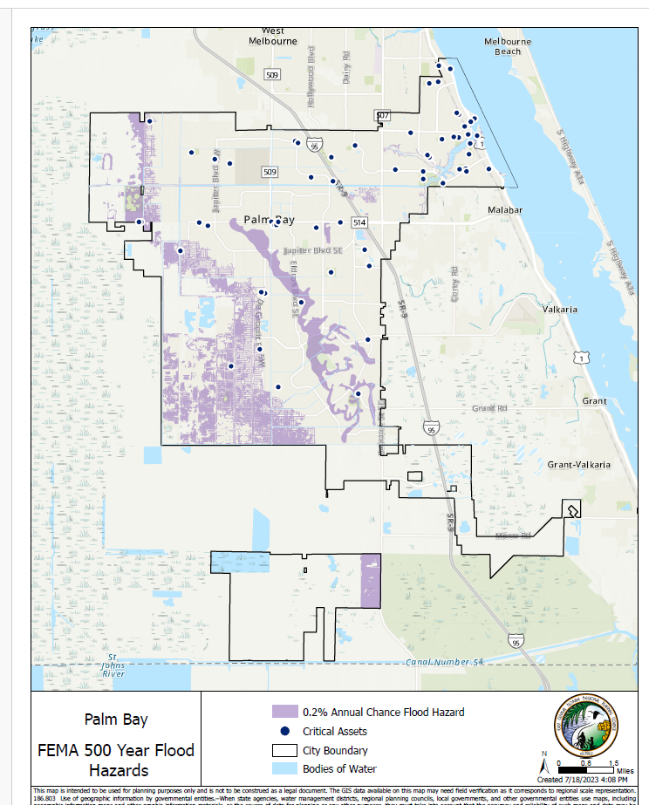 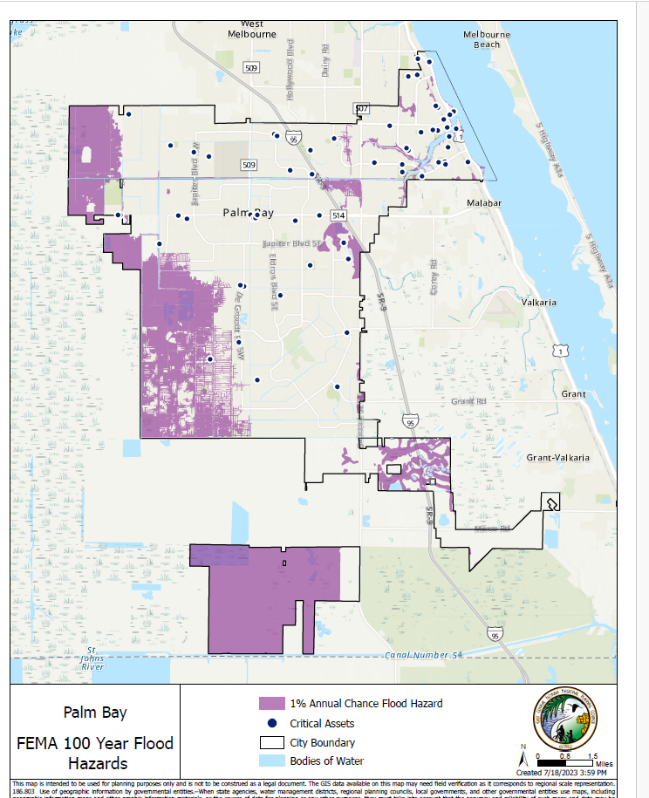 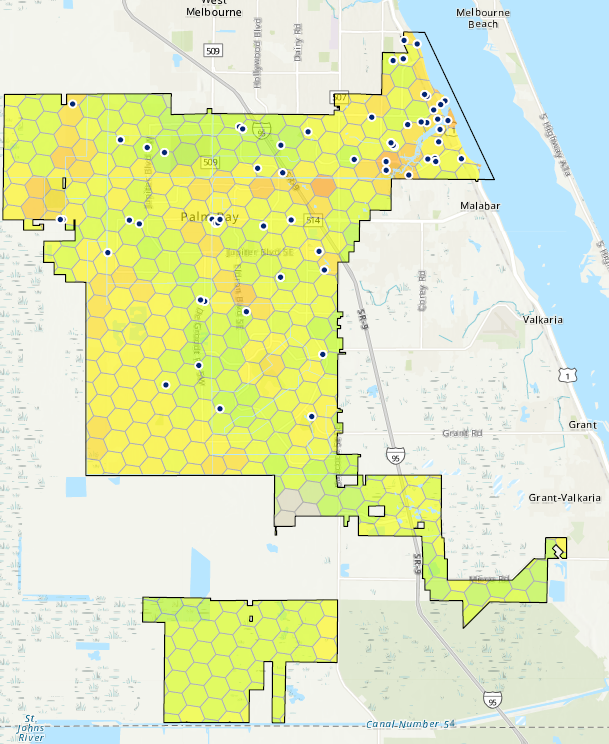 Sensitivity Analysis 
Provides an Inventory of Community Assets, Such as Populations, Structures, and Economic Functions, and Quantifies and Measures the Impacts of Sea Level Rise on Those Assets.
[Speaker Notes: Flood exposure and sensitivity were also identified during each event scenario to create a baseline for adaptive measures in the future.
The sensitivity analysis builds on the exposure analysis but measures the impact of flooding on critical assets. The analysis provides an inventory of the critical assets and evaluates the impact of flooding on assets based on each flood scenario the assigned risk-level based on the inundation of land. The sensitivity analysis can also identify community characteristics such as affected populations, structures, and economic impacts. The most comprehensive approach will evaluate both critical assets as well as community characteristics.]
SENSITIVITY ANAYSIS
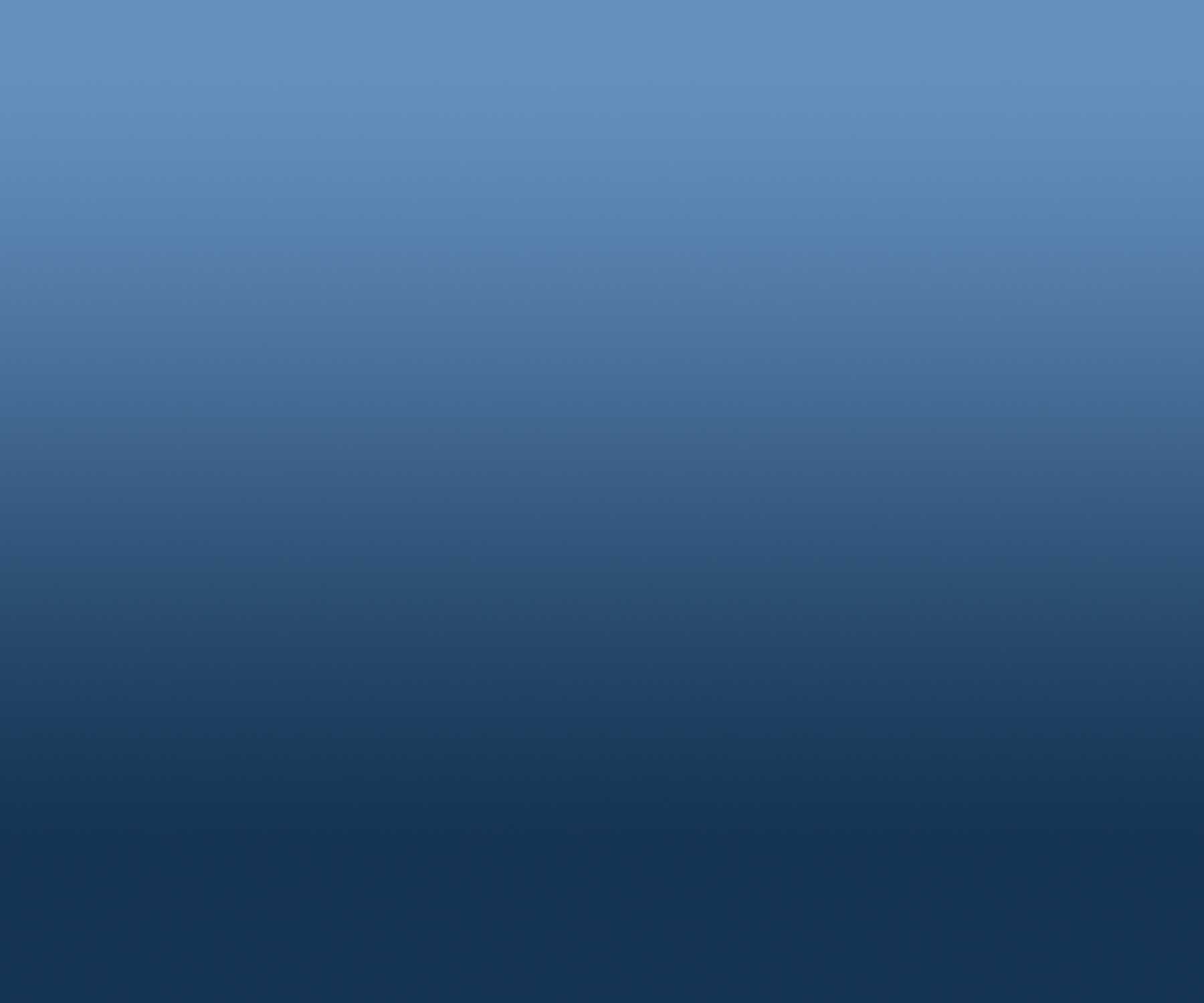 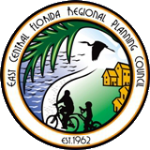 Sensitivity Analysis
Social Vulnerability Index (SoVi)
 +   Regional Drivers Vulnerability 
+ Population 
+ Flooding 
+ Natural Attributes (Vulnerable Landscapes)
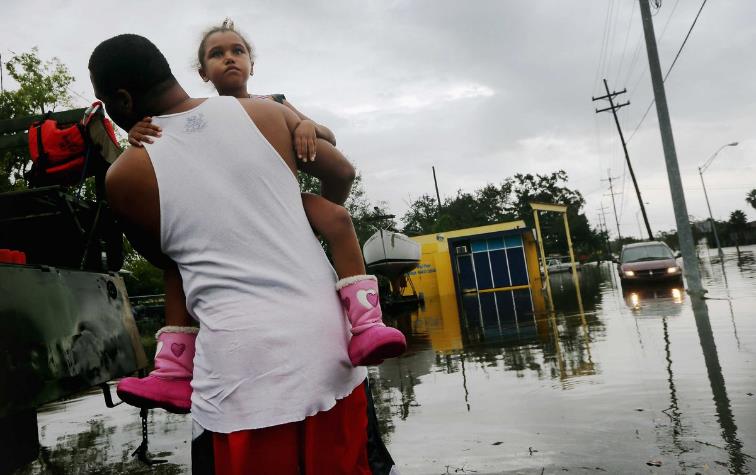 SENSITIVITY ANALYSIS
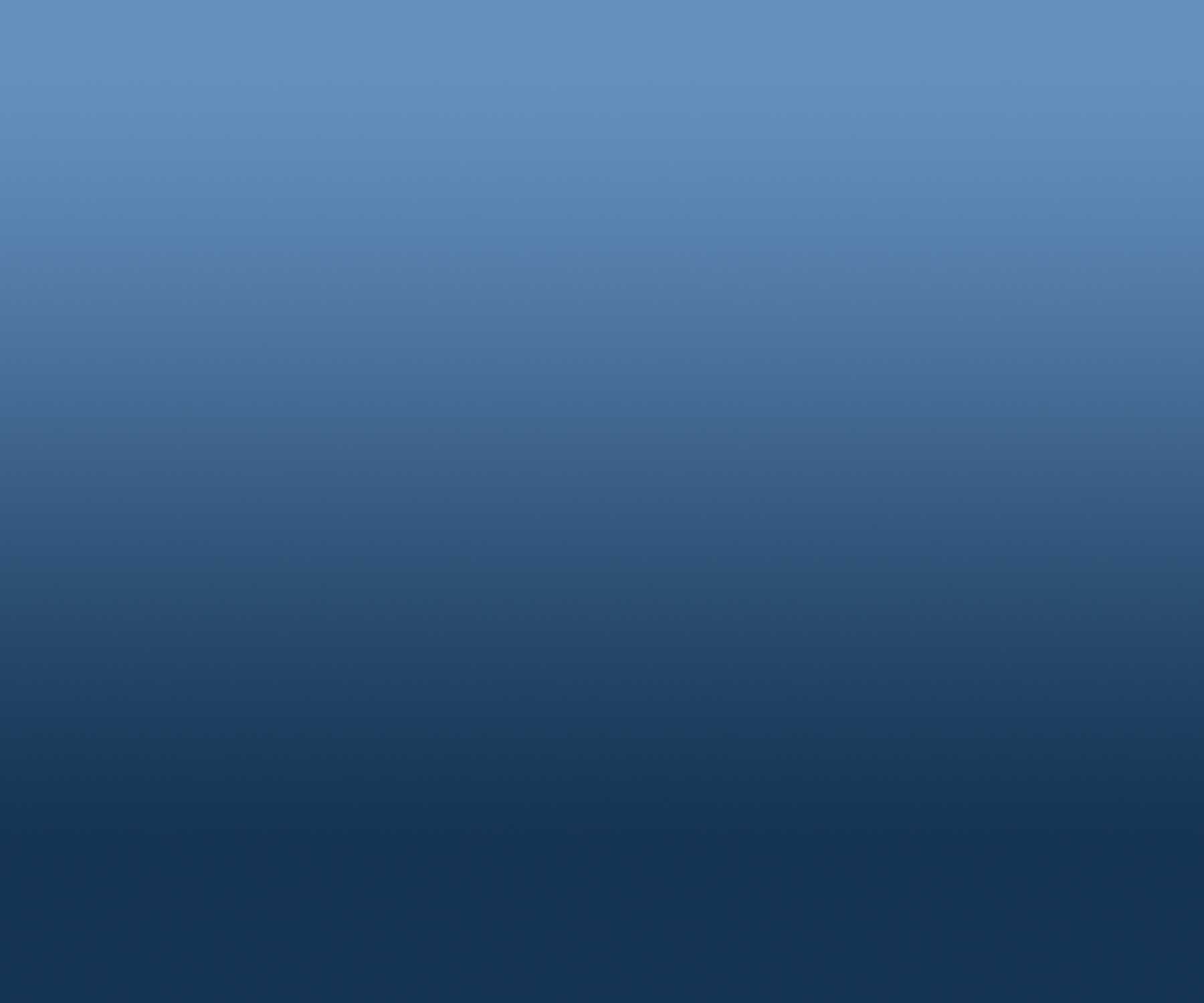 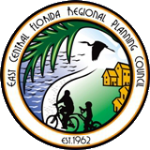 Areas of Concern
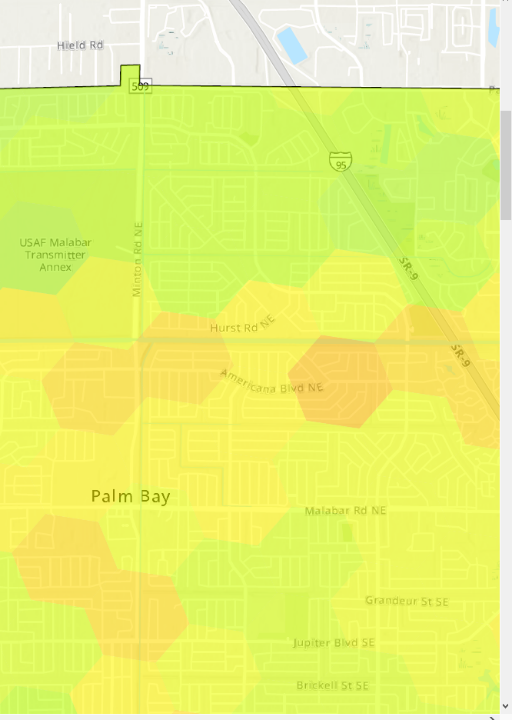 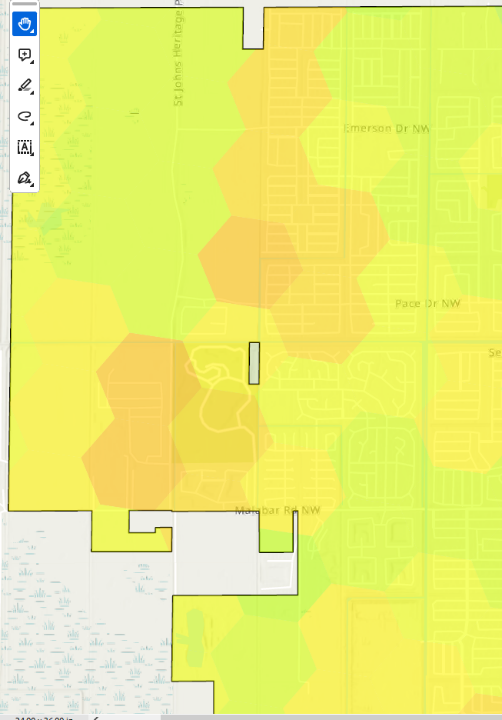 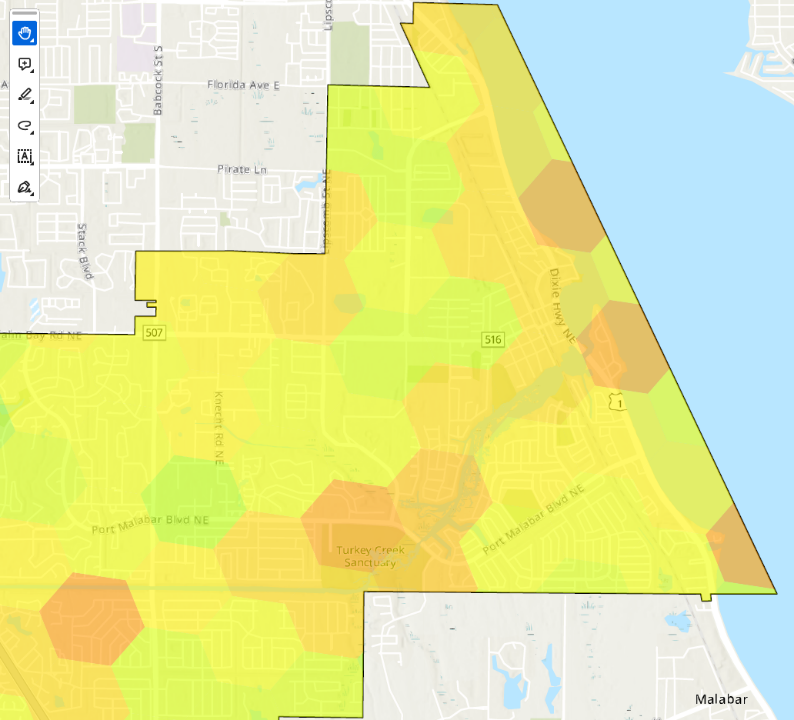 PUBLIC ENGAGEMENT
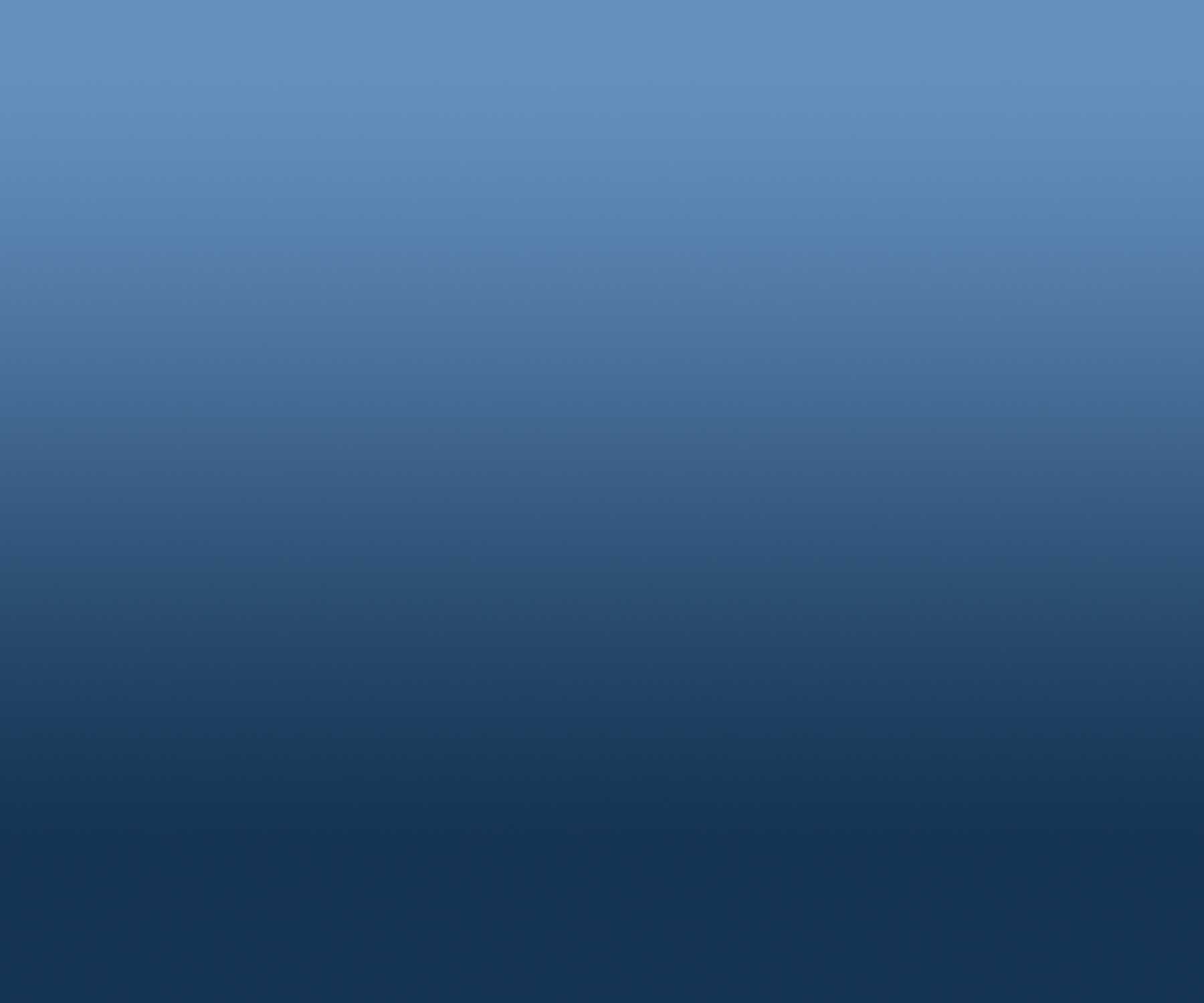 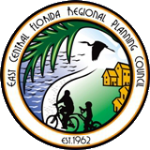 Public Engagement
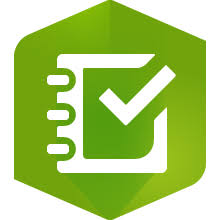 Introduction Meeting- Today 

Online Survey

Second Meeting- February
PUBLIC ENGAGEMENT
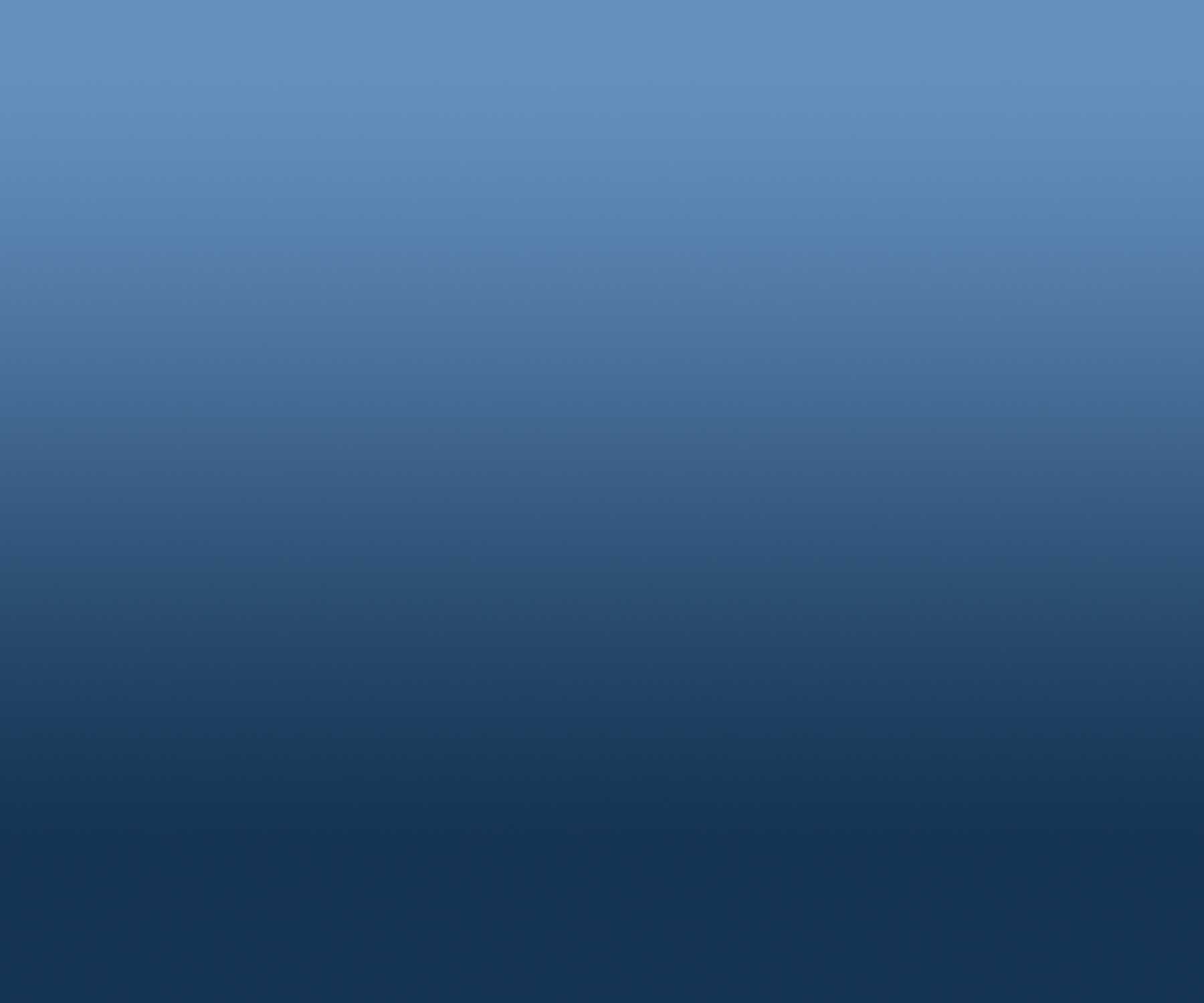 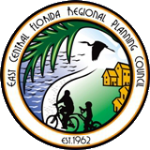 Online Survey
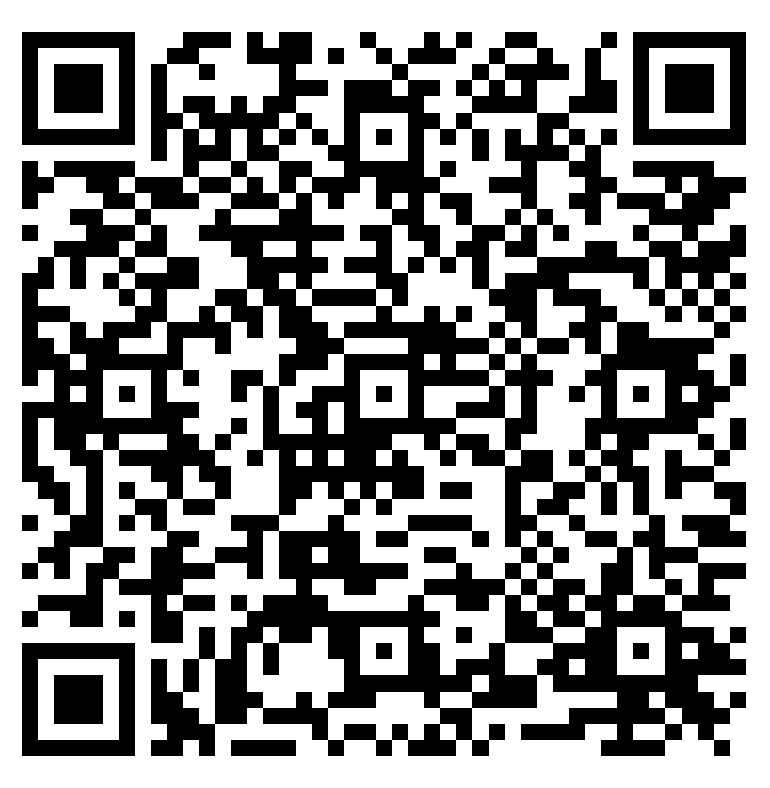 This QR Code Should Take You to the Project’s Online Survey

The Survey will be Live Today and Available Until Mid January
ASSESSMENT COMPONENTS
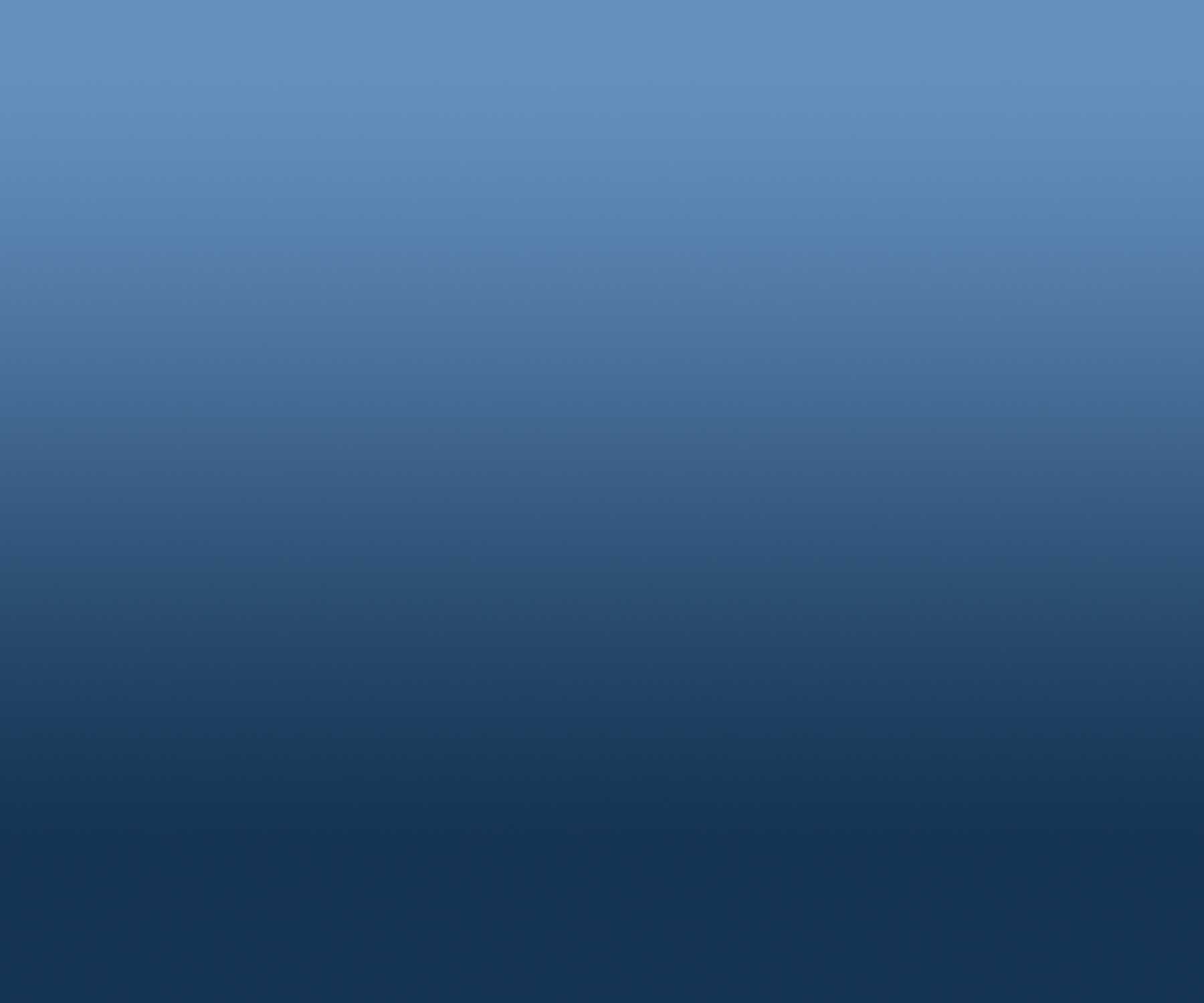 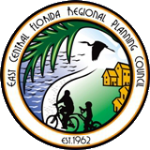 Report, Maps, and Tables
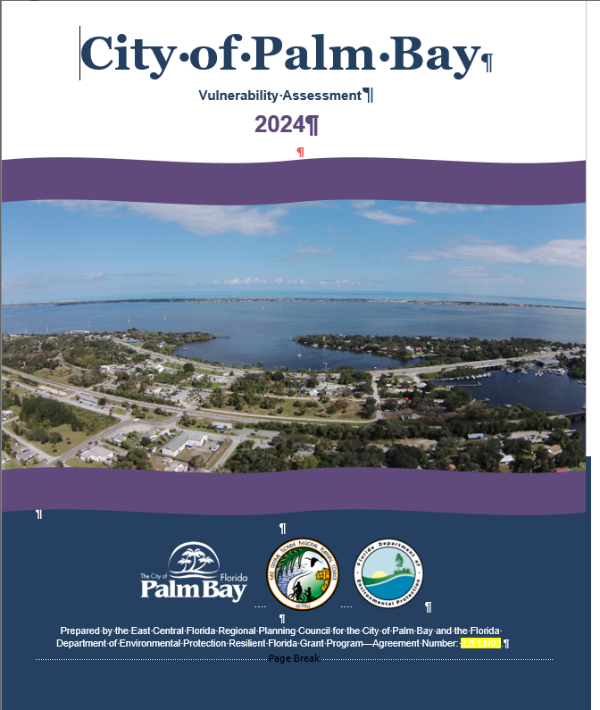 Vulnerability Analysis Report 

Map Series for the Different Vulnerabilities 

Asset Vulnerability Tables
ASSESSMENT COMPONENTS
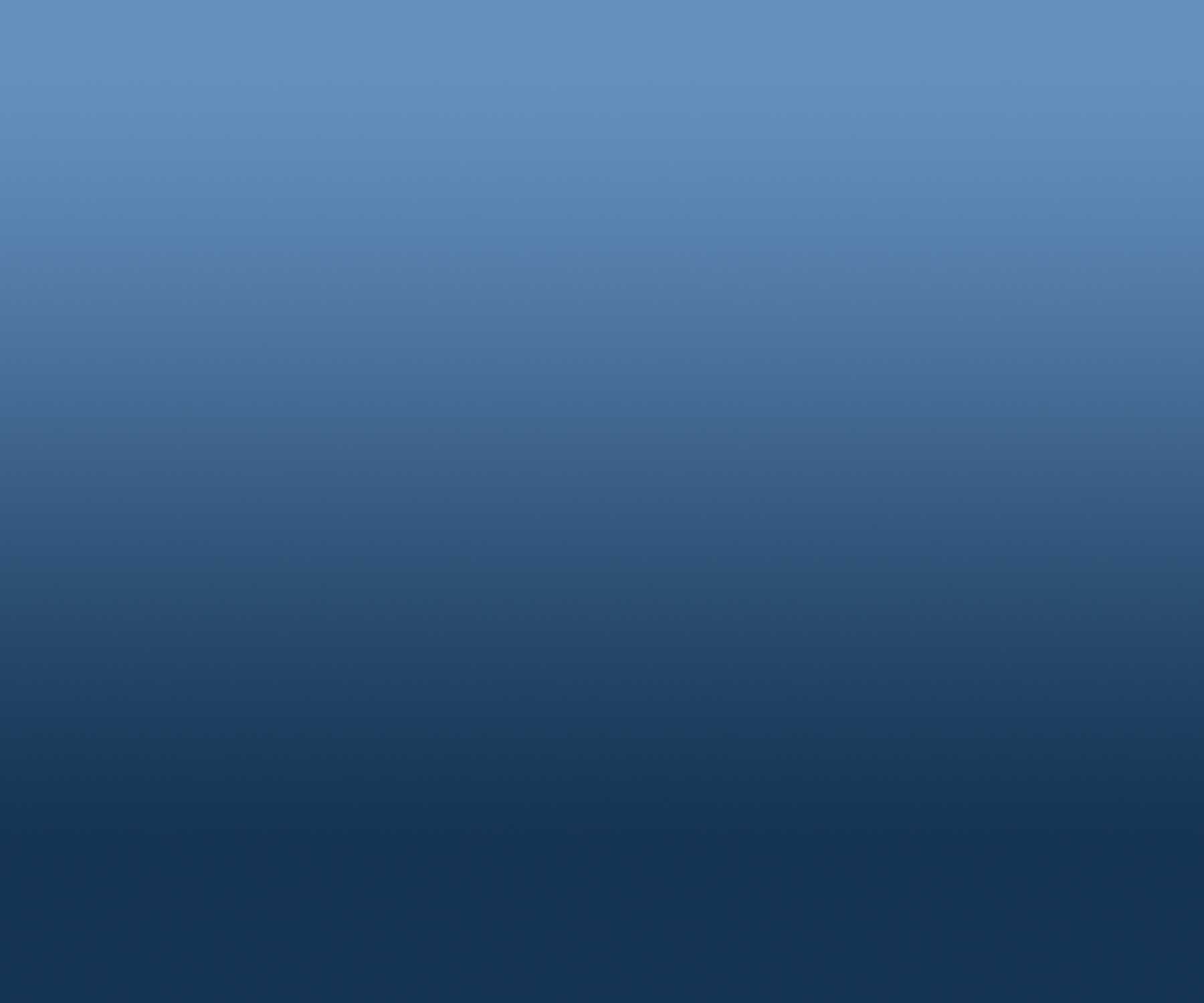 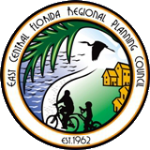 Next Steps
PIRS Analysis- Stormwater and Road Network
 
Critical Commercial Corridors Exposure Analysis

Deep-Dive on Most Sensitive Areas
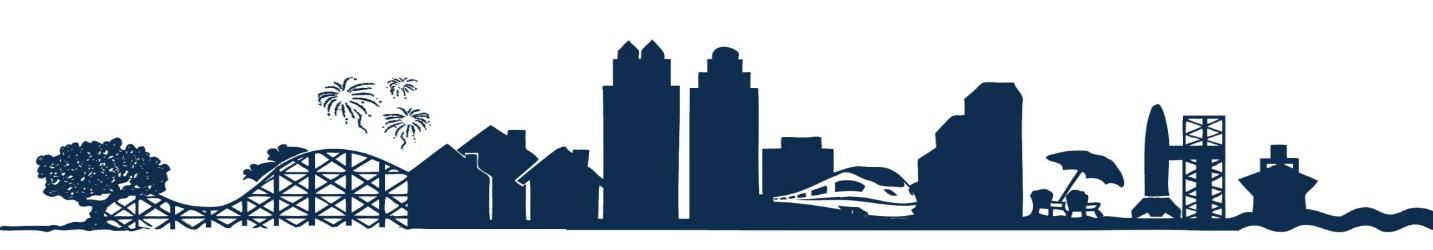 CONTACT INFORMATION
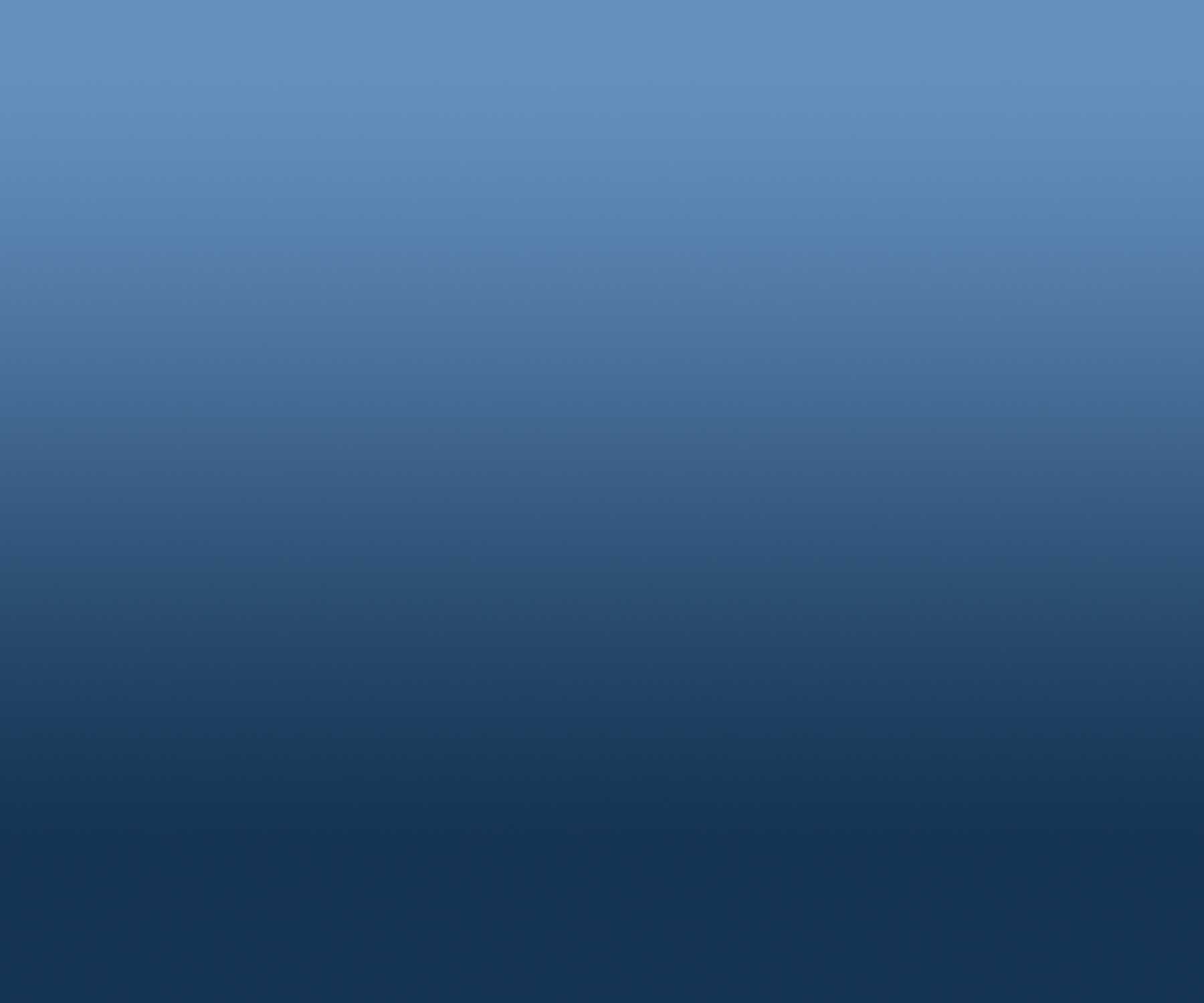 Questions/Comments
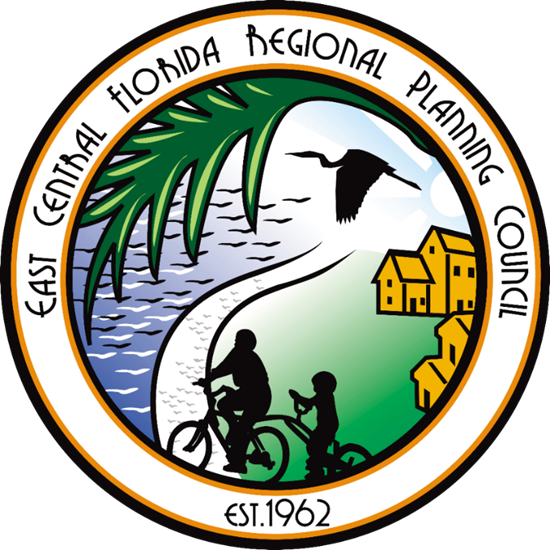 Luis Nieves-Ruiz , FAICP
Director of Economic Development 
407-245-0300 x308
luis@ecfrpc.org